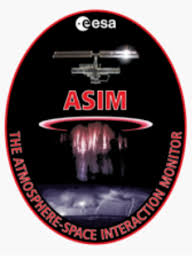 The ASIM mission on the ISS
to observe TLE phenomena 
and gamma ray emission from
TGF electron avalanches
Paul Henry Connell, Victor Reglero, University of Valencia, Spain
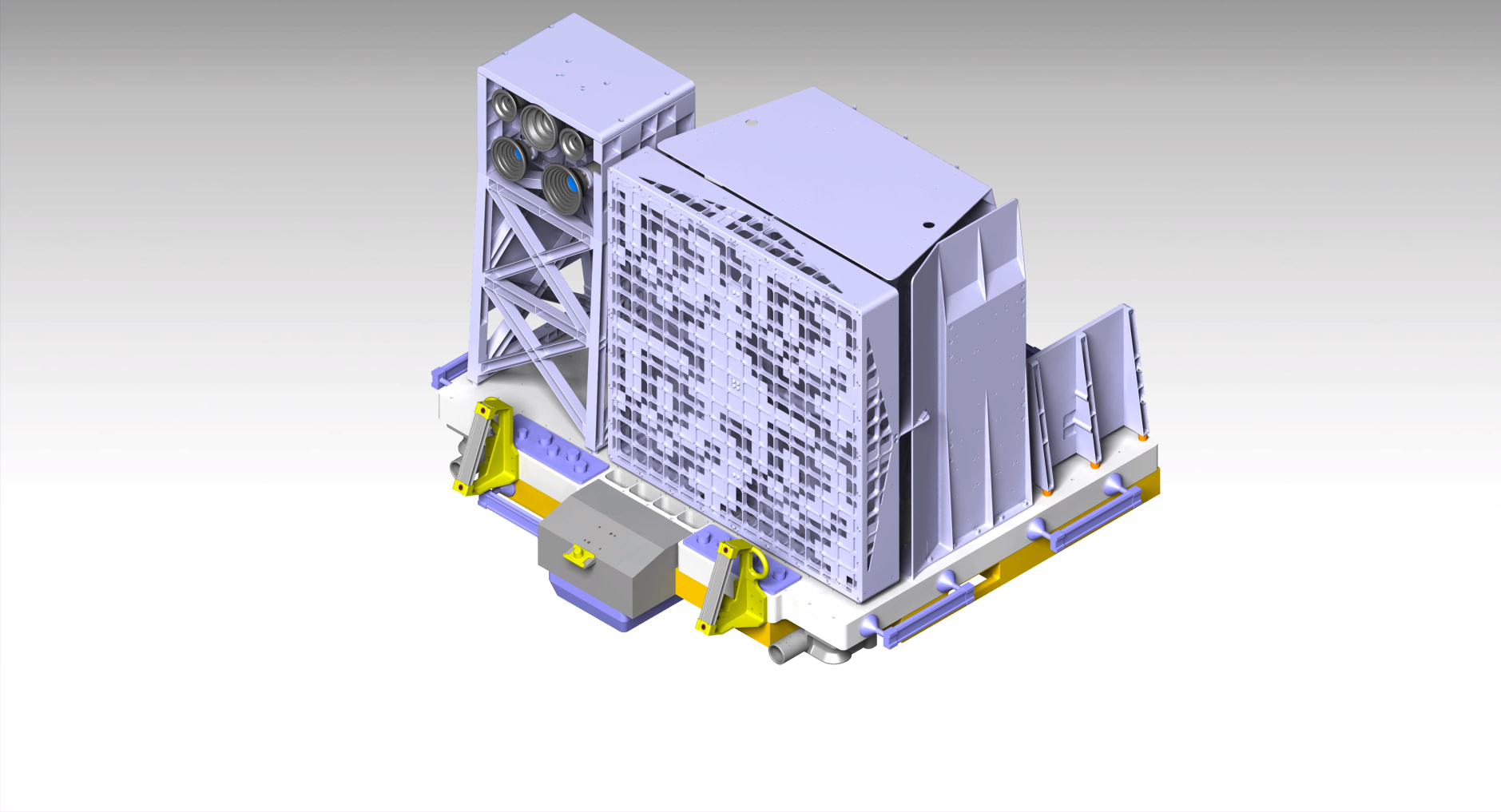 The ASIM mission has two instruments to observe TLEs and TGFs

MMIA - optical cameras (337, 777nm) and photometers (337,777,180-280nm)

MXGS – LE coded mask imager for TGF location and HE BGO spectrometer
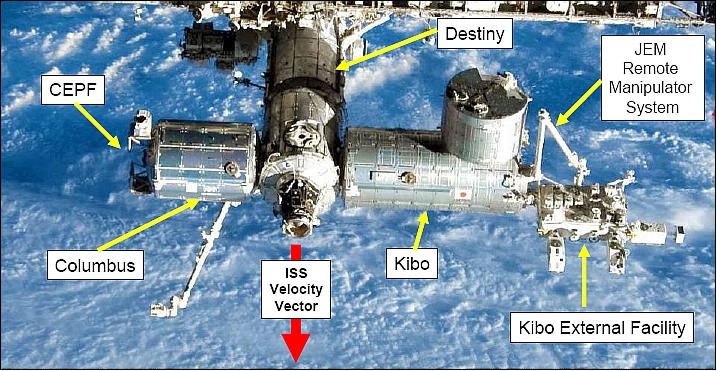 ASIM will observe the earth from the Columbus Module of the ISS
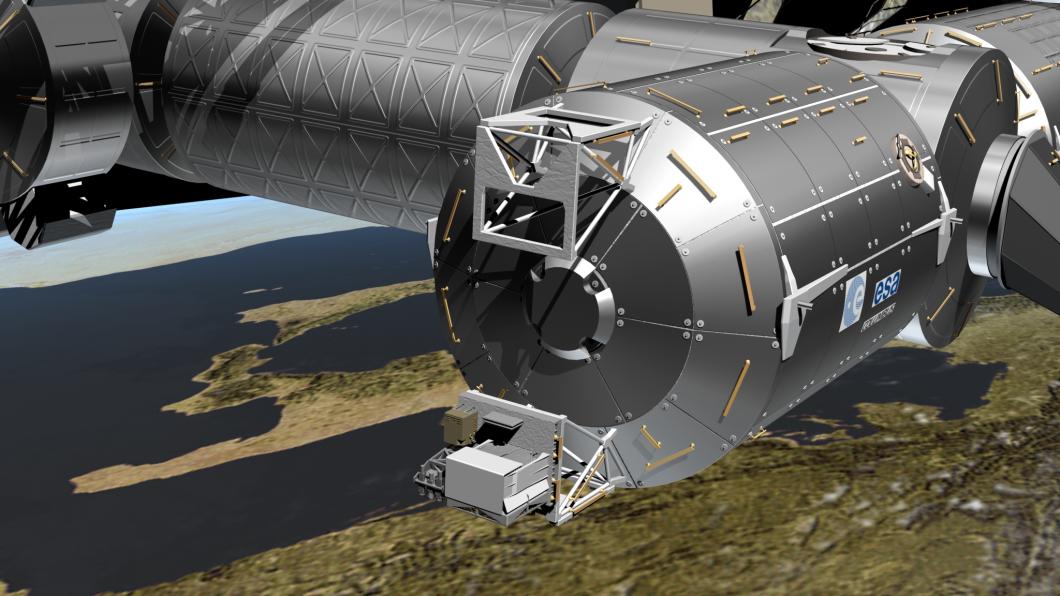 ASIM instrument package mounted on a Columbus CEPF
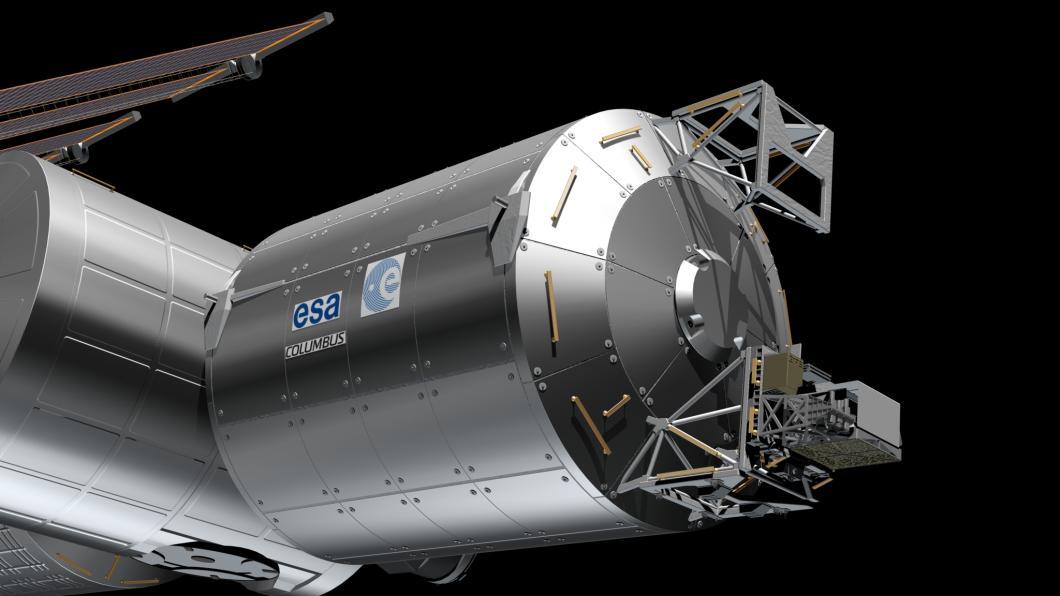 ASIM instruments MXGS and MMIA on the Columbus module
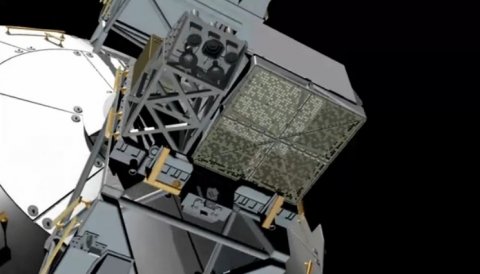 MXGS and MMIA instruments looking down ISS nadir to earth
MMIA optical camera
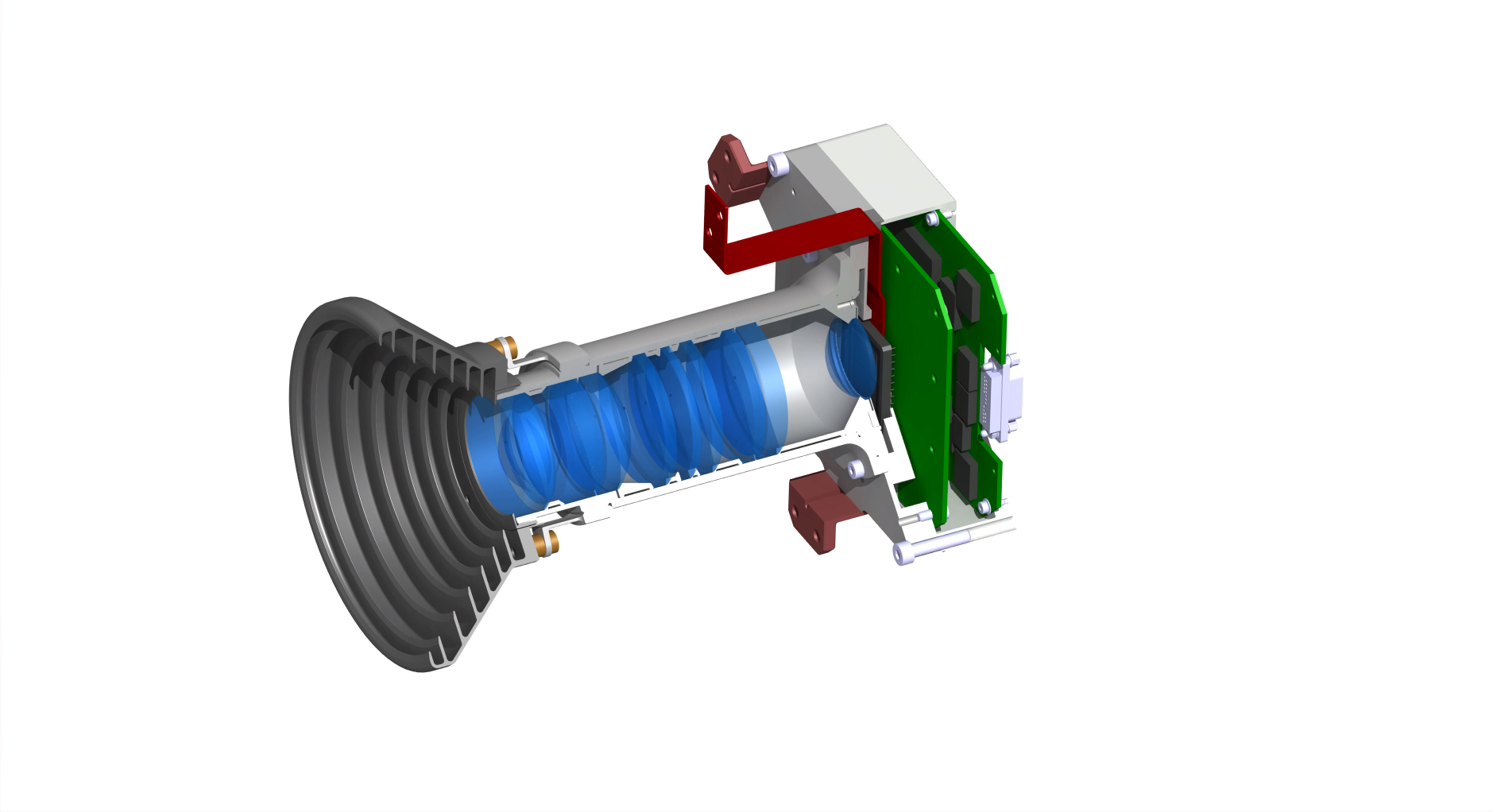 CCD with 5 nm line width for 337 or 777 nm photons
12 frames/sec
400 m resolution
MMIA photometer
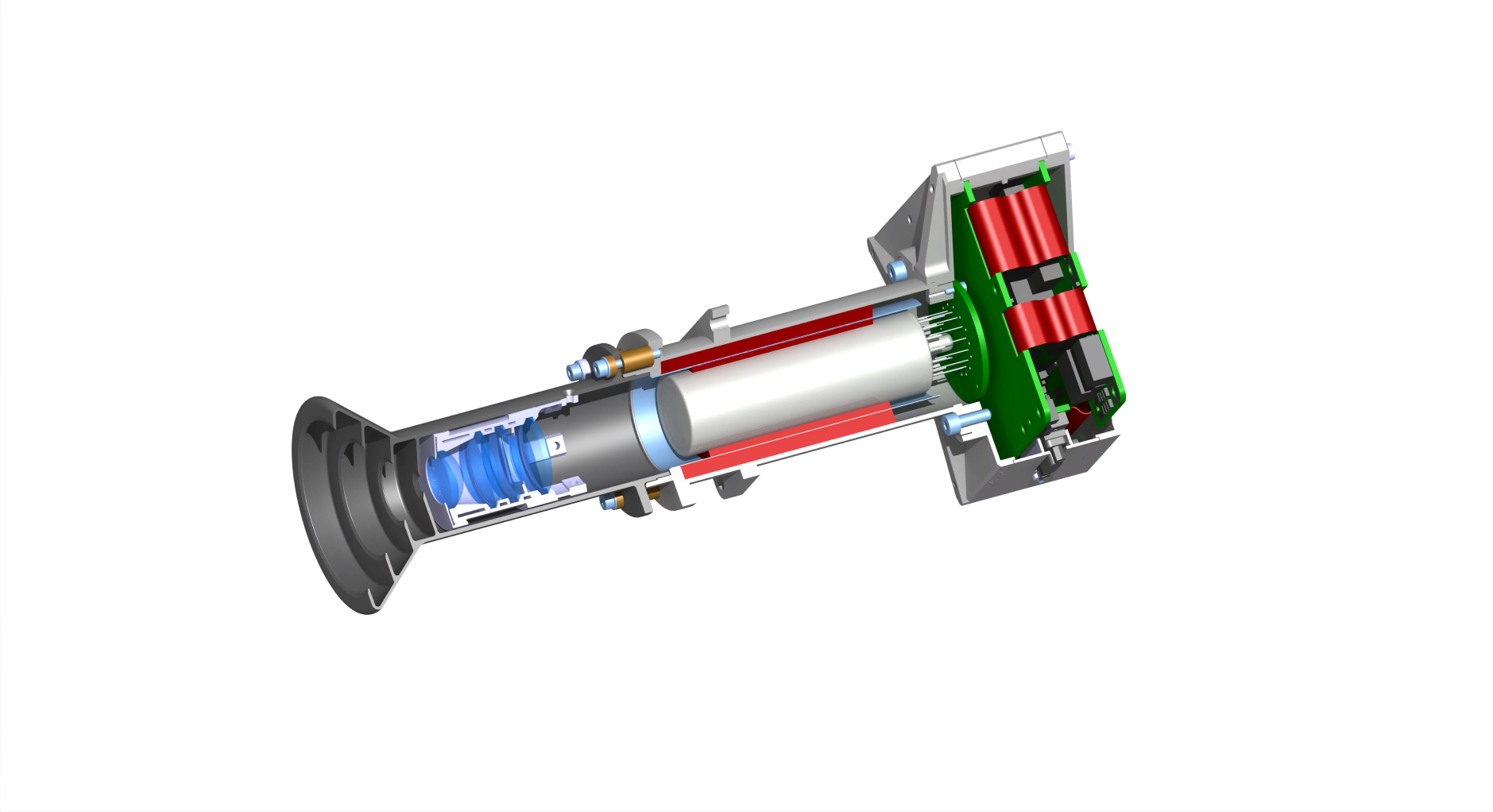 Two for 337, 777 nm lines to trigger Sprite associated lightning  
One with broadband width of 180-280 nm
Sampling rate of 100 kHz
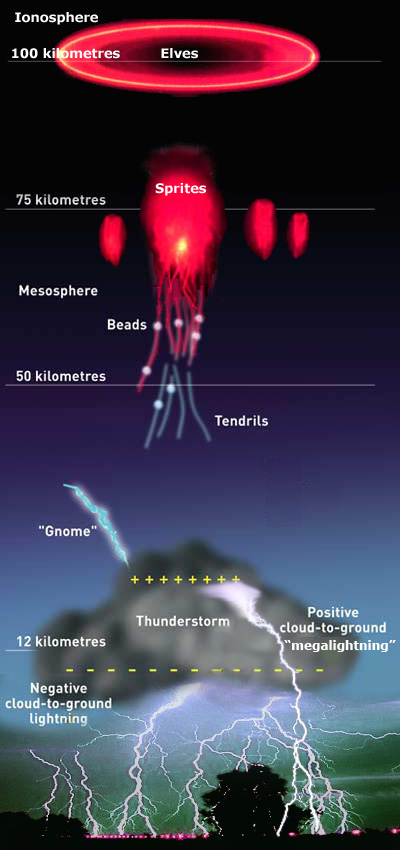 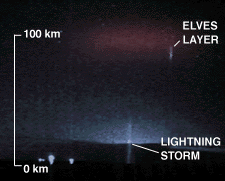 Red Sprites
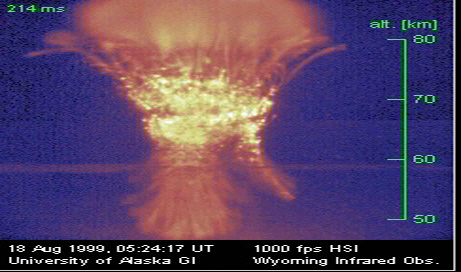 ELVES
Blue Jets
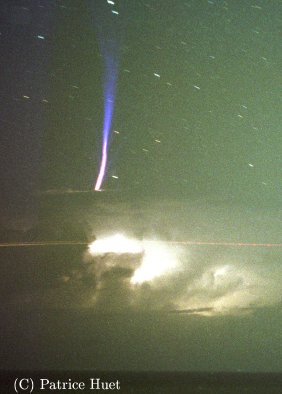 TLE phenomena observed
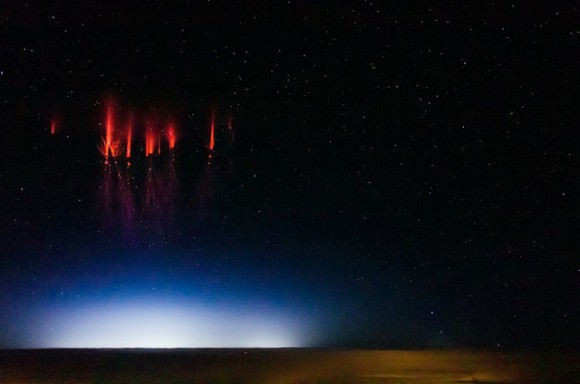 TLE sprite phenomenon observed over Nebraska, August 2013
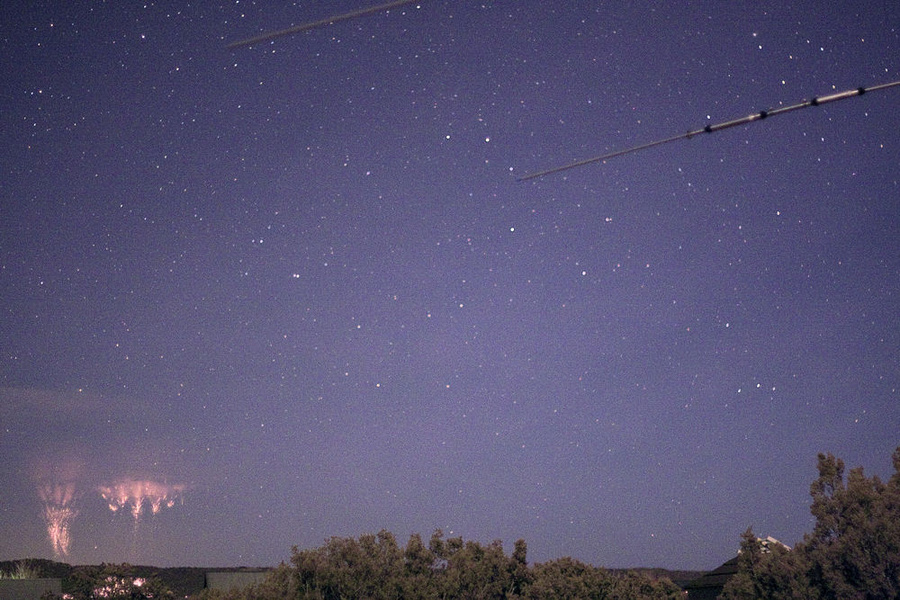 TLE sprites observed looking from your house
MXGS coded mask imager-spectrometer to locate TGFs from ISS
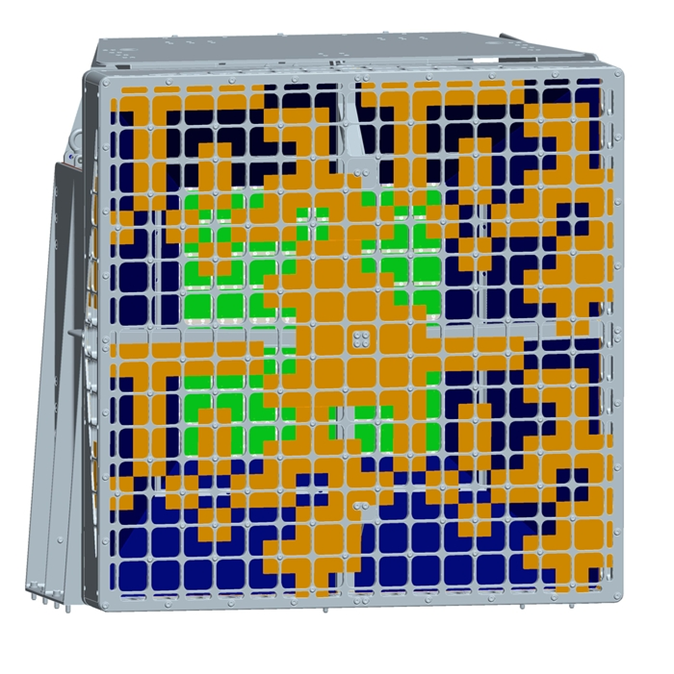 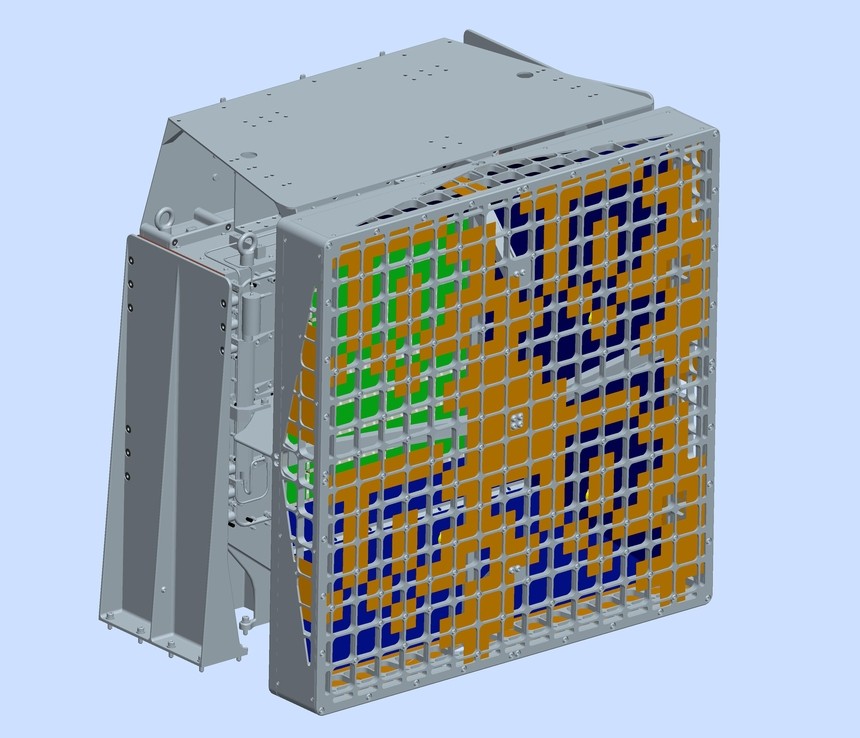 Mask pattern is a 2x2 cyclic quilt of an 8x8 Perfect Binary Array with 54% open fraction
Mask pattern has 16x16 array of Tungsten elements
Mask elements are 46x46x1mm
Mask open fraction is ~48%
Mask height is 303 mm above the detector plane (green)
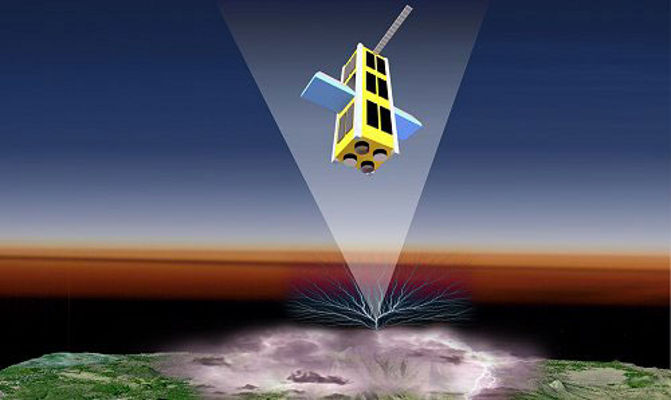 Beam of a Terrestrial Gamma-ray Flash observed from orbit
 
(Artists Impression)
A low energy CZT imaging detector

Detector array		128x128 pixels
Geometrical area 	~1000 cm2
Energy range 		20 – 300 keV
Energy resolution	<10% @ 60 keV
Detection efficiency	~0.94 @ 100 keV
Background		~2.4 cnts/msec
FOV (maximum) 	+/- 70°
Fully-coded FOV 	+/- 40°
Half-coded FOV 	+/- 60°
Angular resolution 	~9.5°
Location resolution 	~2.0°
Time tag resolution 	1 μs
• B

A high energy BGO spectrum detector

Detector array		6 bars of BGO
Geometrical area	~900 cm2
Energy range		200 keV – 20 MeV
Energy resolution	<15% @ 662 keV
Detection efficiency	>0.60 @ >1 MeV
Background		~ 2.0 cnts/msec
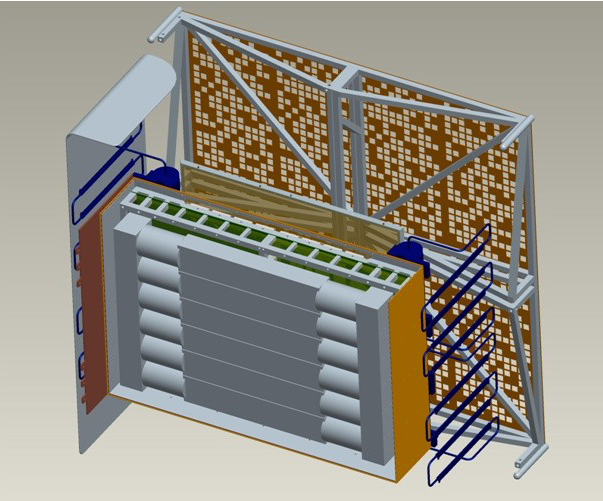 MXGS has two detectors
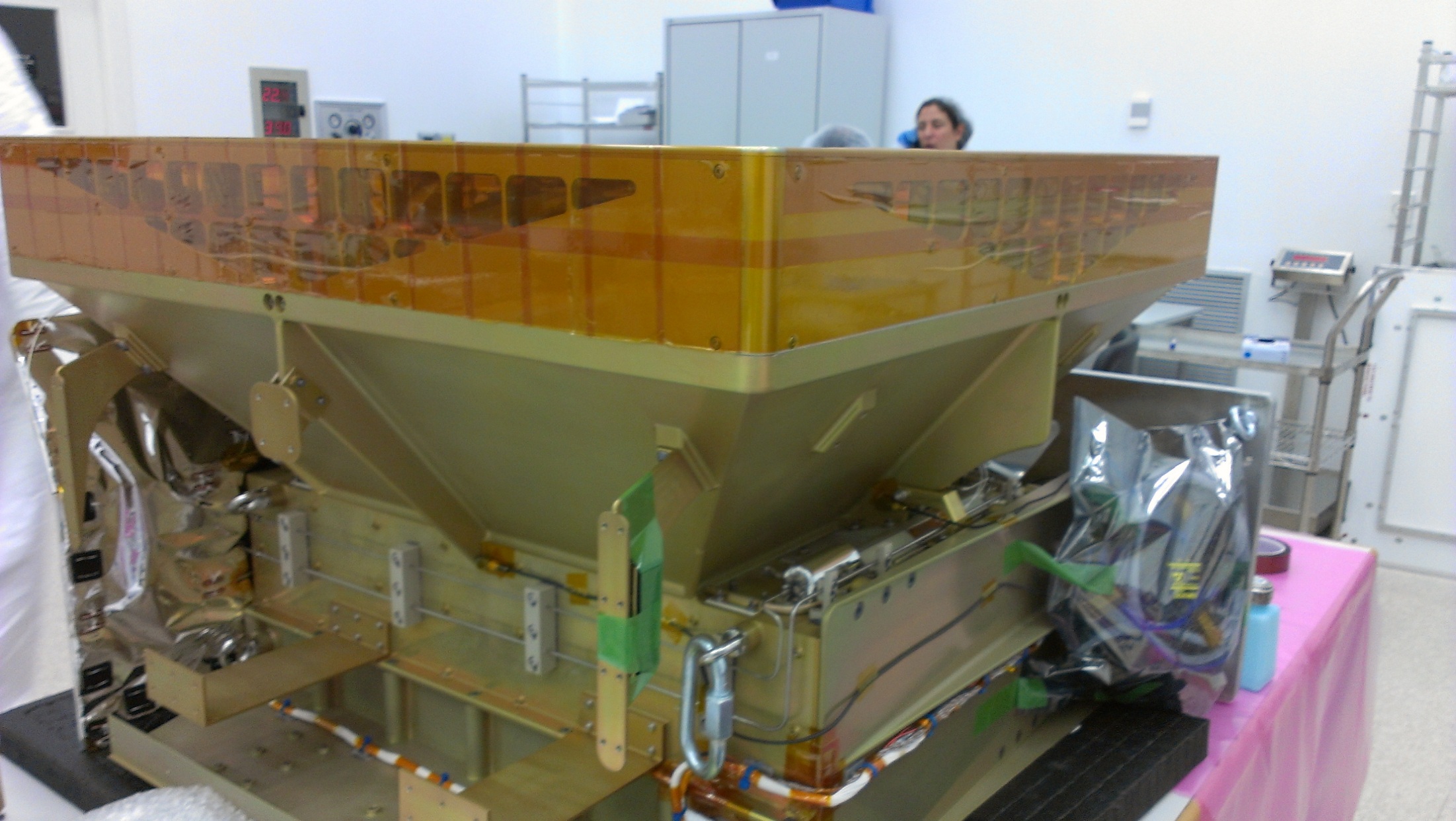 MXGS engineering model – side view at INTA test laboratory
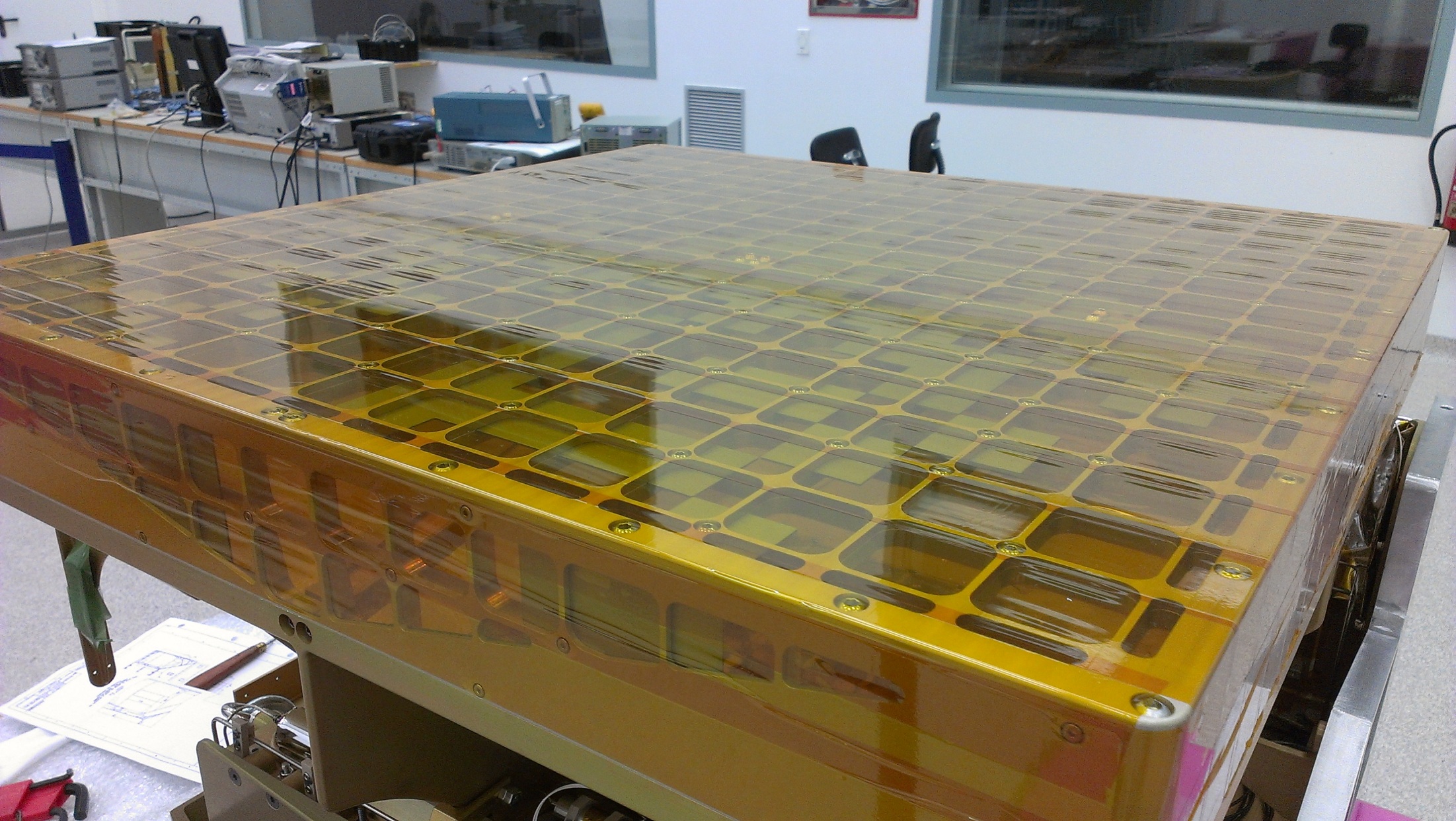 MXGS engineering model – coded mask and its support structure
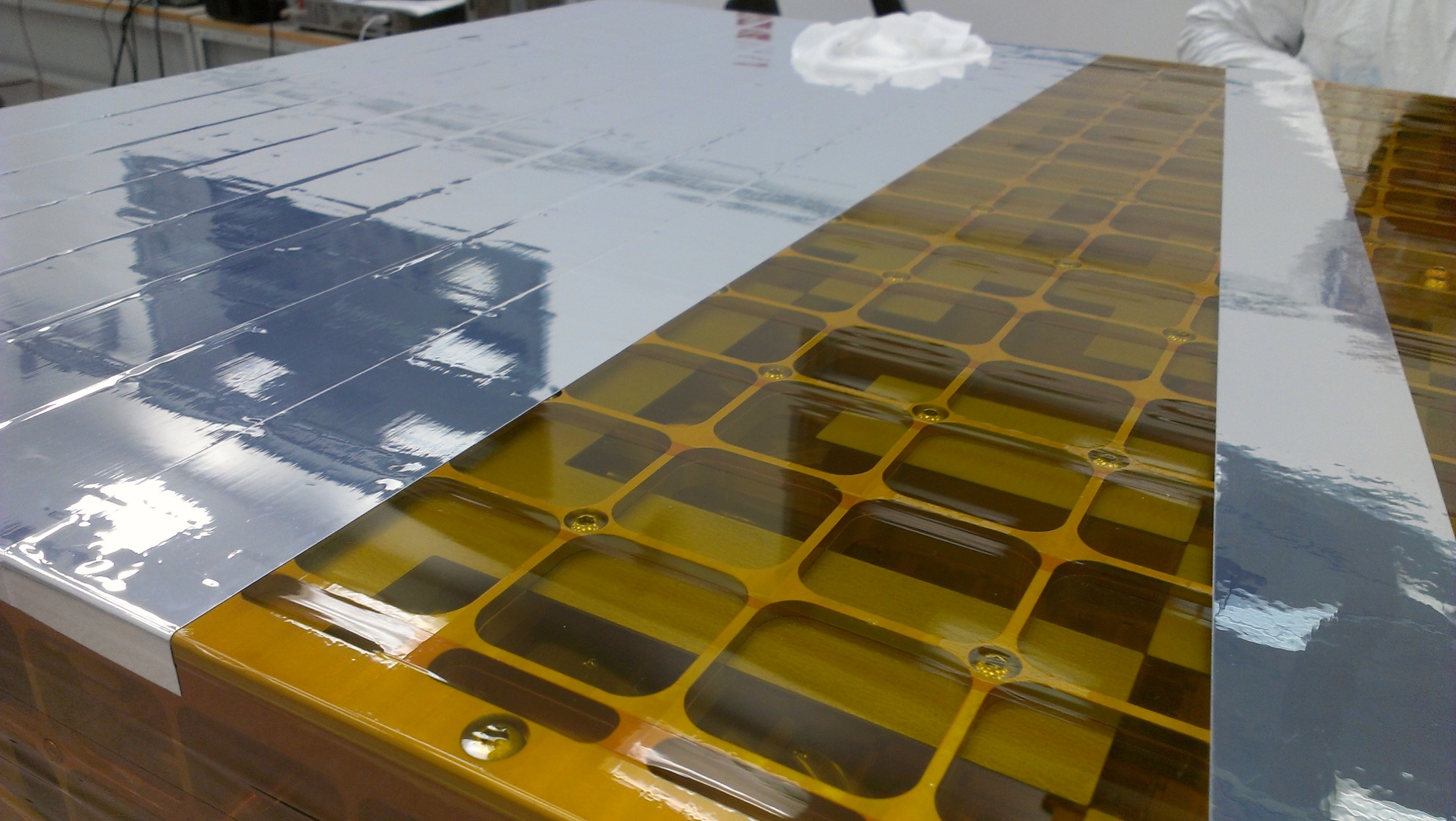 MXGS engineering model – coded mask element attachment
What is the origin of a TGF that the MXGS imager-spectrometeractually observes ?
474 TGFs (+554 new) observed by RHESSI  (Gjestland et.al, Univ.Bergen)
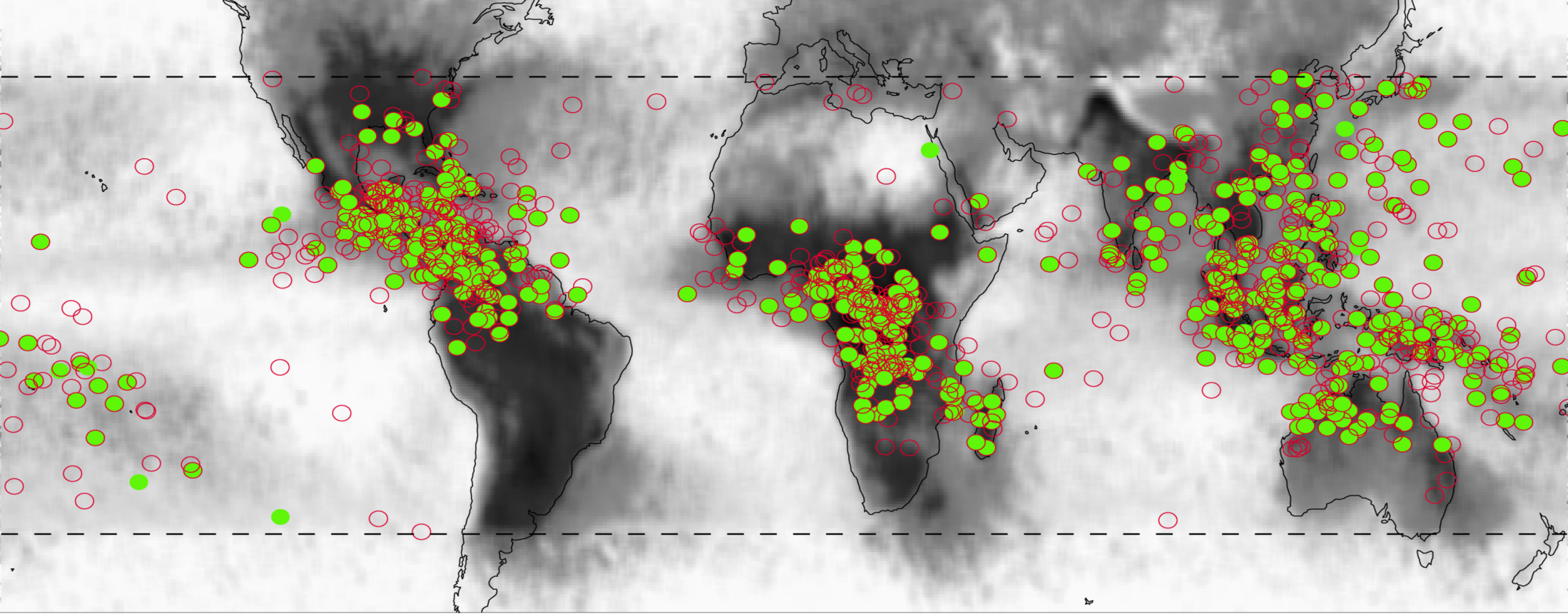 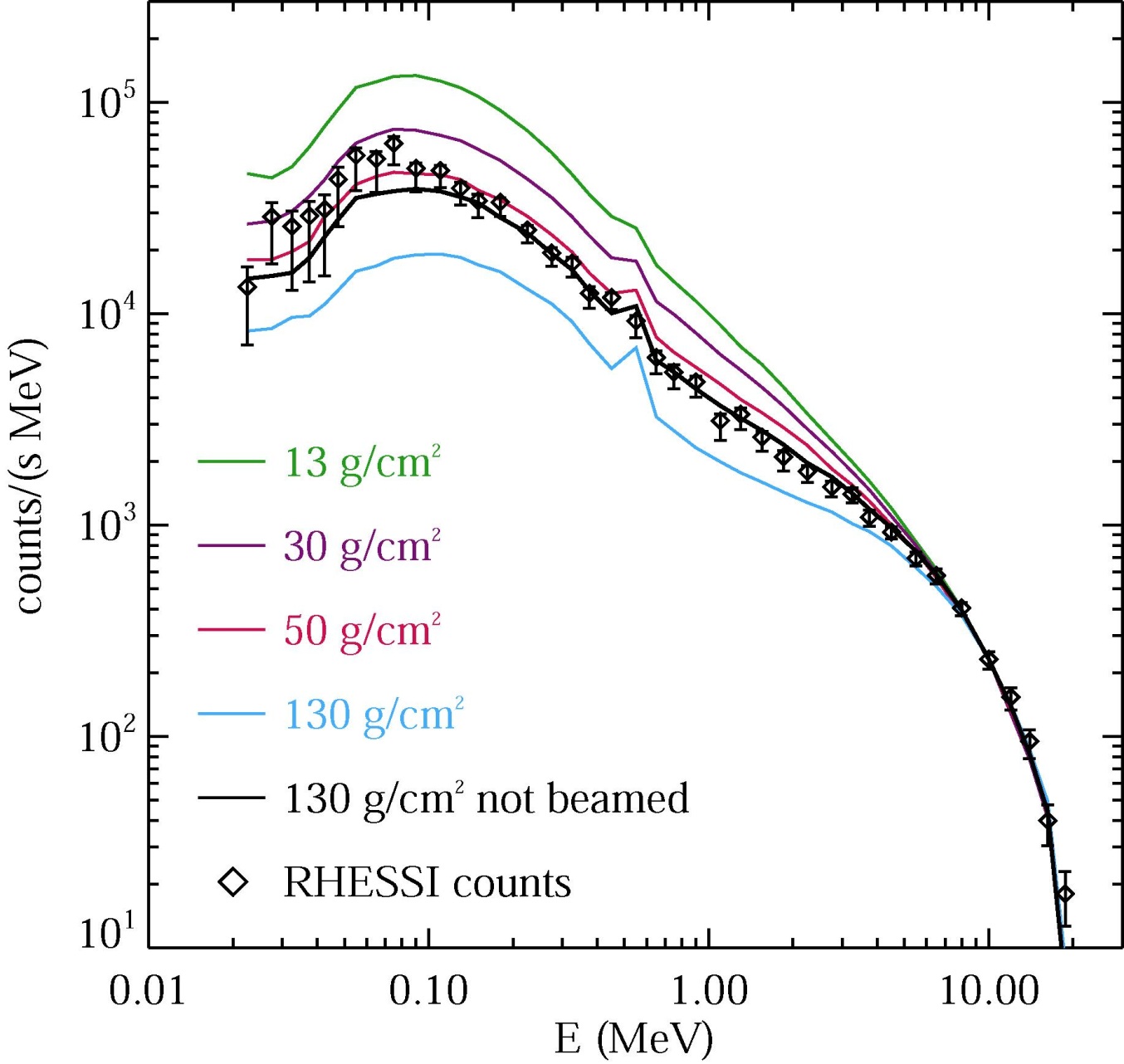 Count spectra in ~250 cm² area of RHESSI detectors

Used with TGF simulation software to estimate altitude of TGF origin at 15-19 km
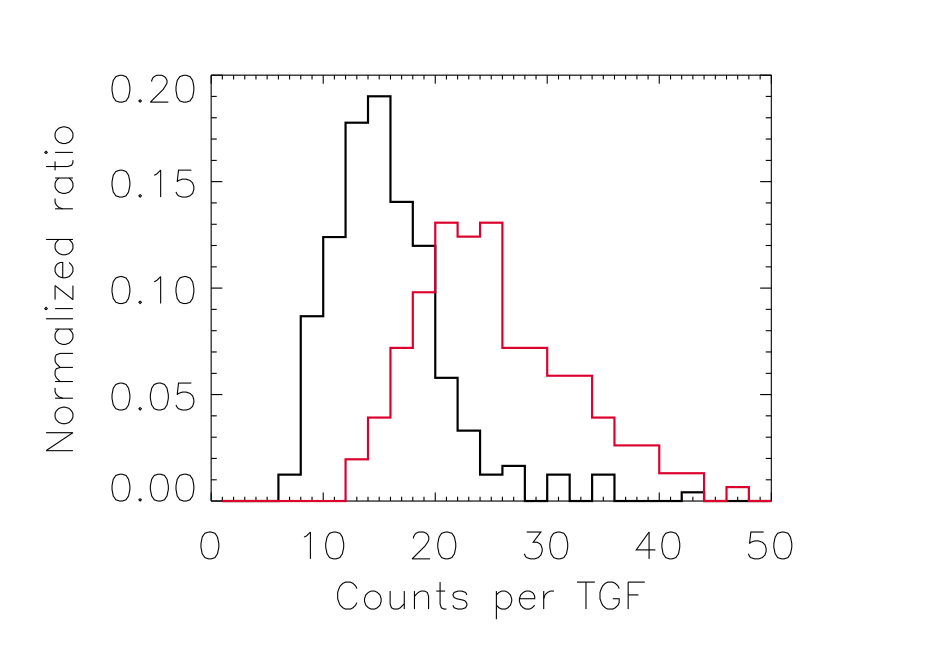 TGF fluence at 600 km altitude of RHESSI estimated to be  
0.15 ± 0.1 ph/cm²
TGFs have single and multiple pulses with T90 of 100-1000 μsec – mean = ~300μsec

TGF multiple pulses are important in validating model predictions
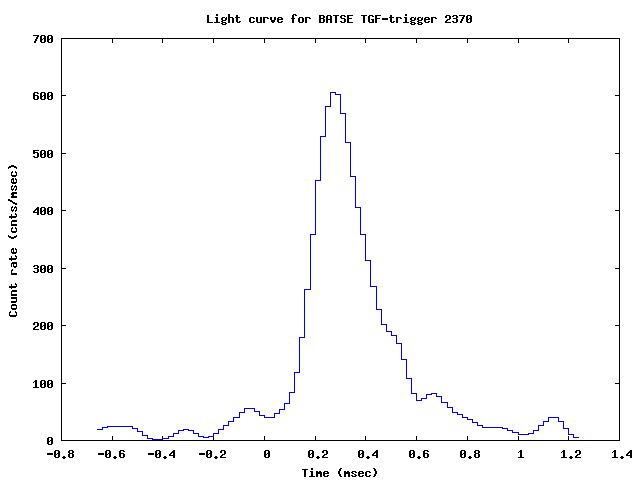 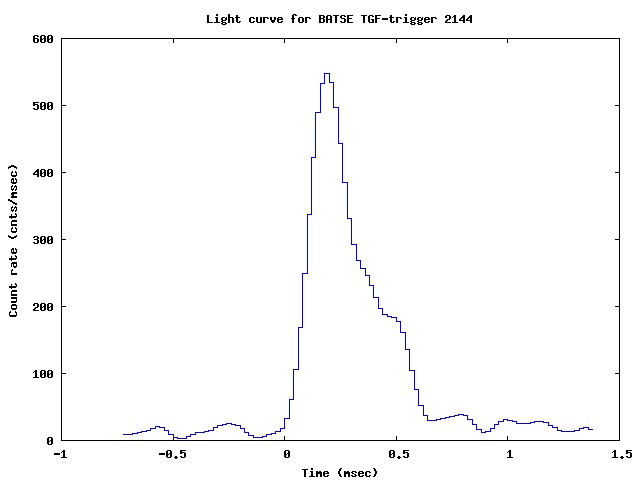 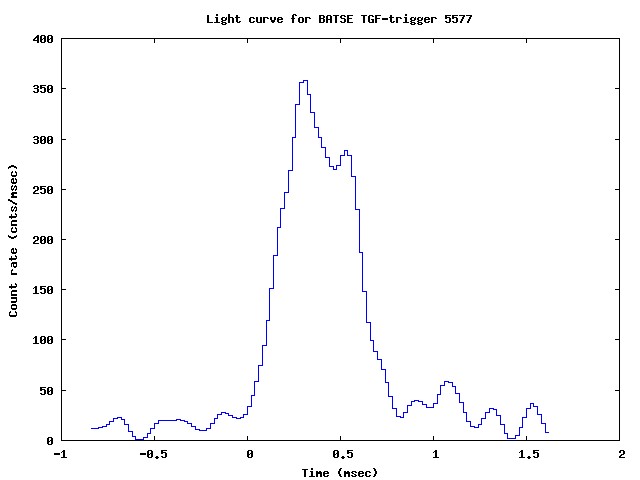 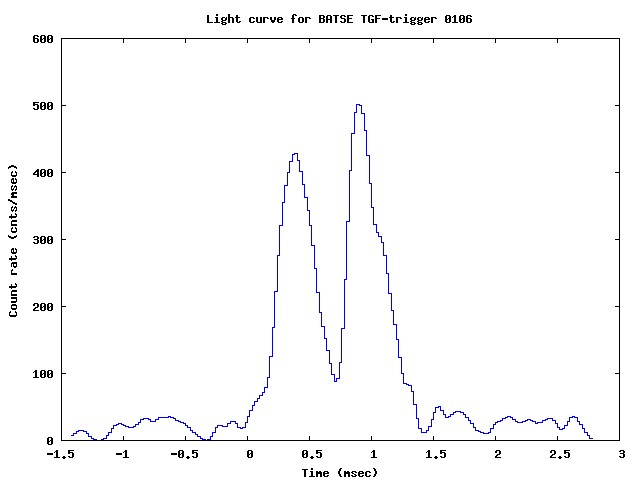 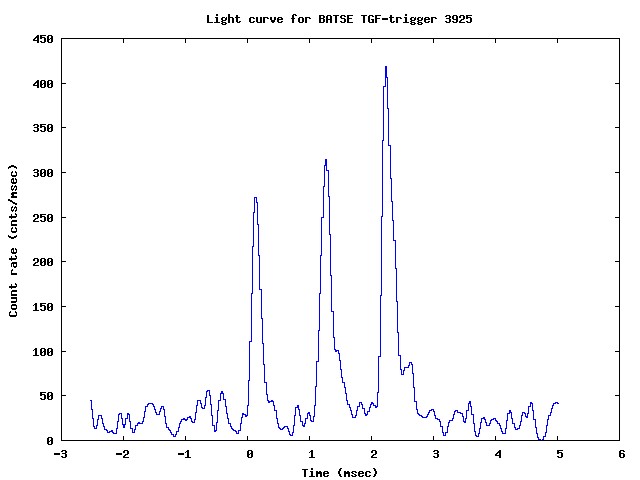 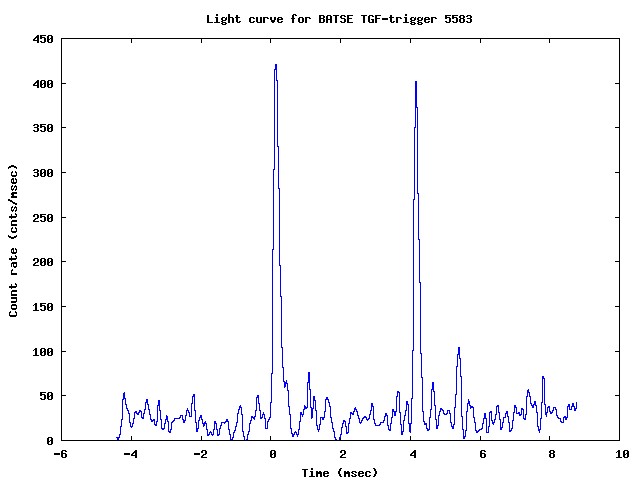 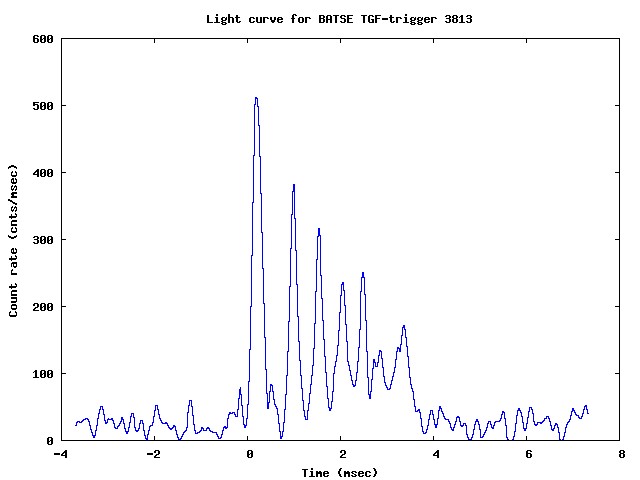 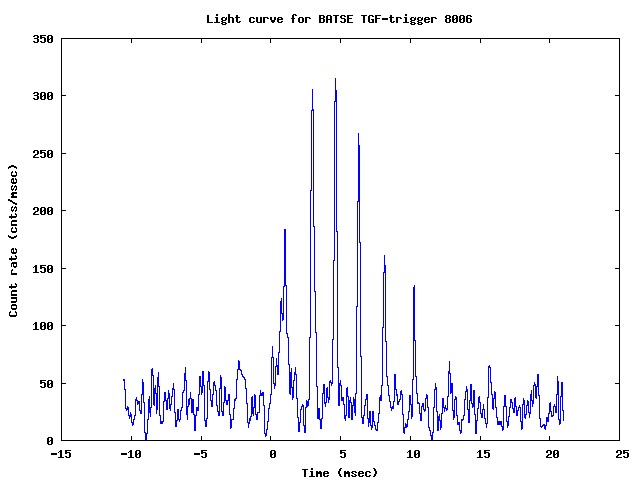 Some thoughts about TGFs observed by BATSE and RHESSI
TGFs have single and multiple pulses with a T90 pulse width of 100-1000 μsec

TGFs at 15 km will have about 60-70 μsec of air until they escape at ~35 km

Pulse width of relativistic escaping electrons and photons will be ~70 μsec

Pulse width of escaping photons is ~100 μsec due to additional LE spatial dispersion

Pulse width of cosmic ray electrons driving a TGF is in μsec – or nanosec ?

So where does the observed TGF pulse width range of 100-1000 μsec come from ?

Is it due to dead-time or other detector time delay problems ?

Does it mean a TGF must have its own (<msec) electron generating mechanism ?

Does it have this by Electron and Compton Scatter feedback – see TGF video below

Where are the driving electrons between multiple pulses – none or non-avalanching?

Does avalanche cutoff-discharge mechanism provide new electrons for next pulse ?
What are the current theories of TGF origin ?
High-energy atmospheric physics: Terrestrial gamma-ray flashes and related phenomena, J.R.Dwyer,  D.M.Smith, S.A.Cummer, Space Science Review, doi: 10.1007/s11214-012-9894-0, 2012 – a good synopsis of the current status of TGFs

A lot of ideas, papers and PhDs on Electron Avalanche theories over the last decade

Nothing quite fits – charge moment, E-fields too weak - not enough seed electrons….  

Two Runaway Relativistic Electron Avalanche (RREA) theories seem to have survived

Macro model - Thundercloud RREA with gamma/positron feedback – J.Dwyer .et.al

Micro model - Cold RREA around the tips of lightning leader streamers – Pasko .et.al
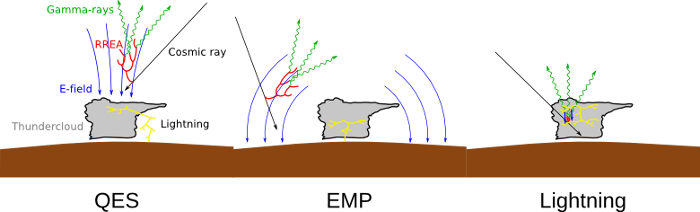 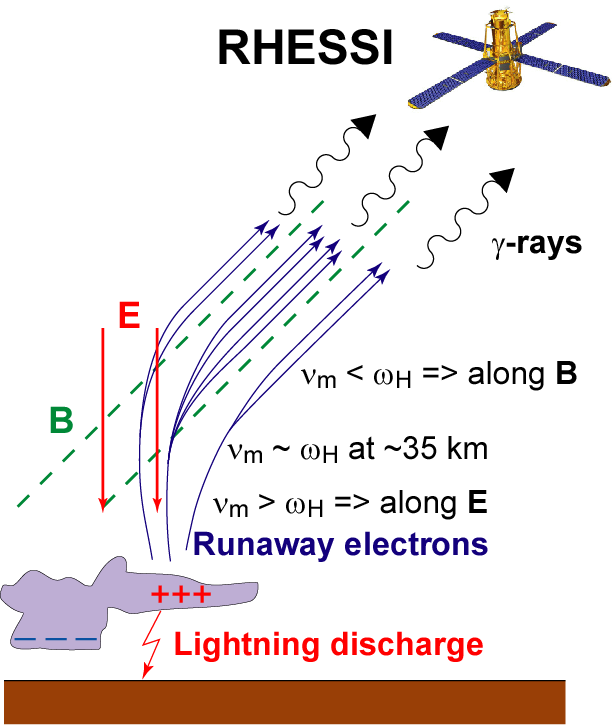 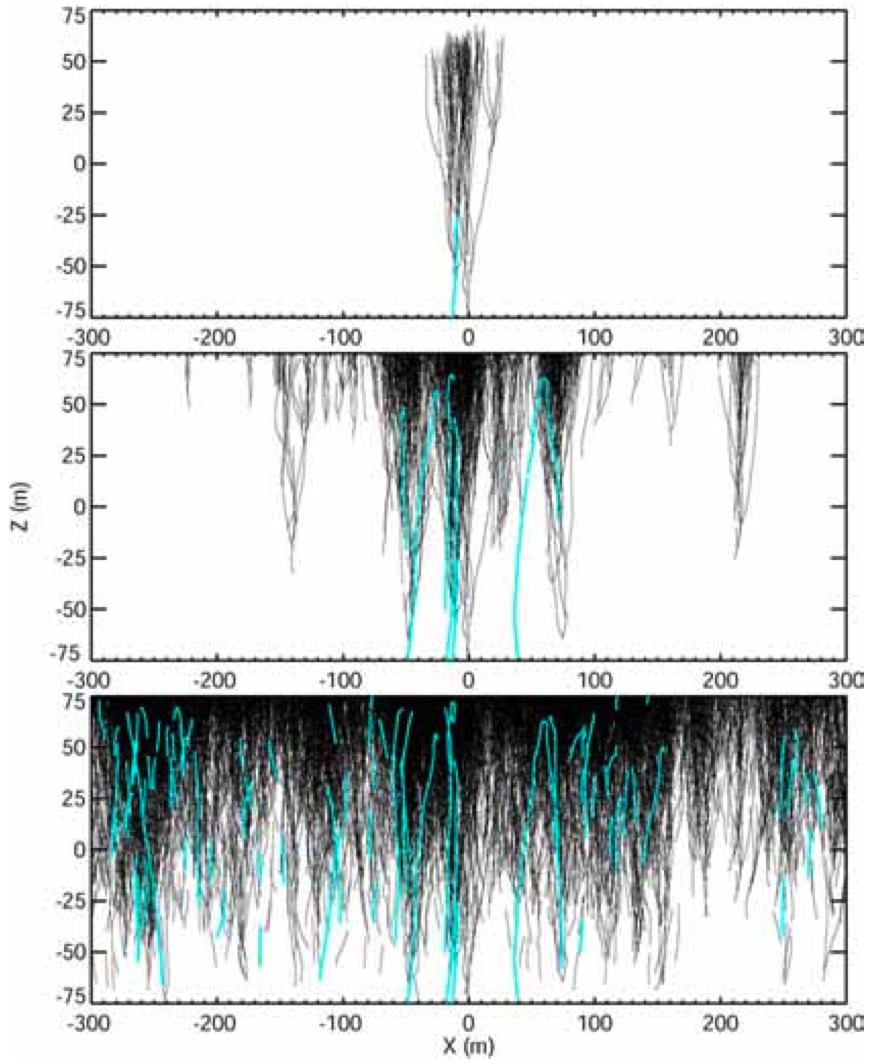 Overview of Runaway Relativistic Electron Avalanche (RREA) feedback model
J.R.Dwyer, et.al. - Florida Institute of Technology, 2007
Explains BATSE data - but how do they stop - and why do they repeat ?
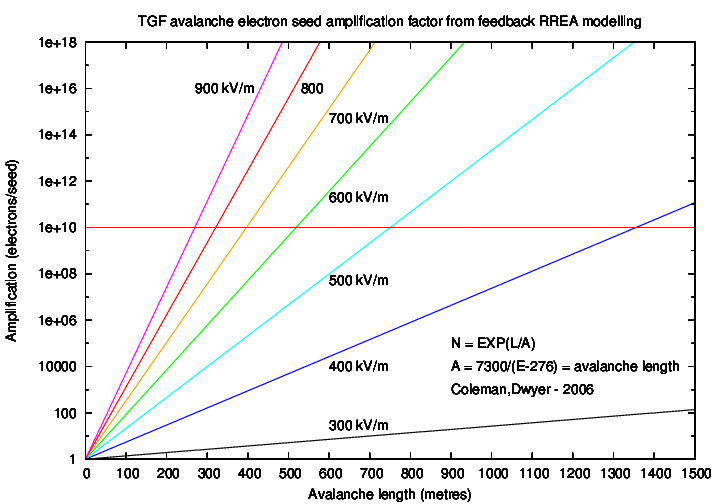 RREA electron seed amplification factor with length of avalanche region
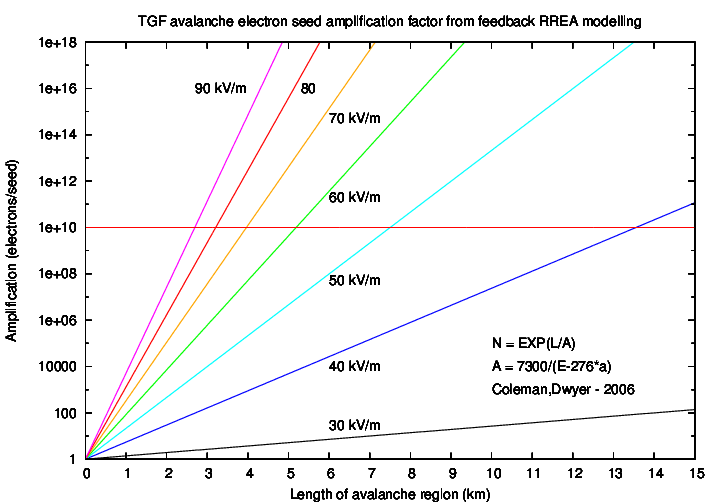 RREA electron seed amplification factor at 17 km – air density 1/10 of STP
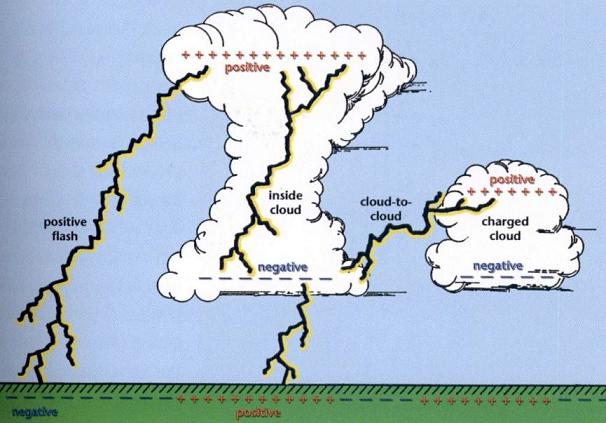 Simplified cloud charge distribution and some lightning discharge geometries 
Negative induced shielding charge above cloud top is a plausible TGF driver
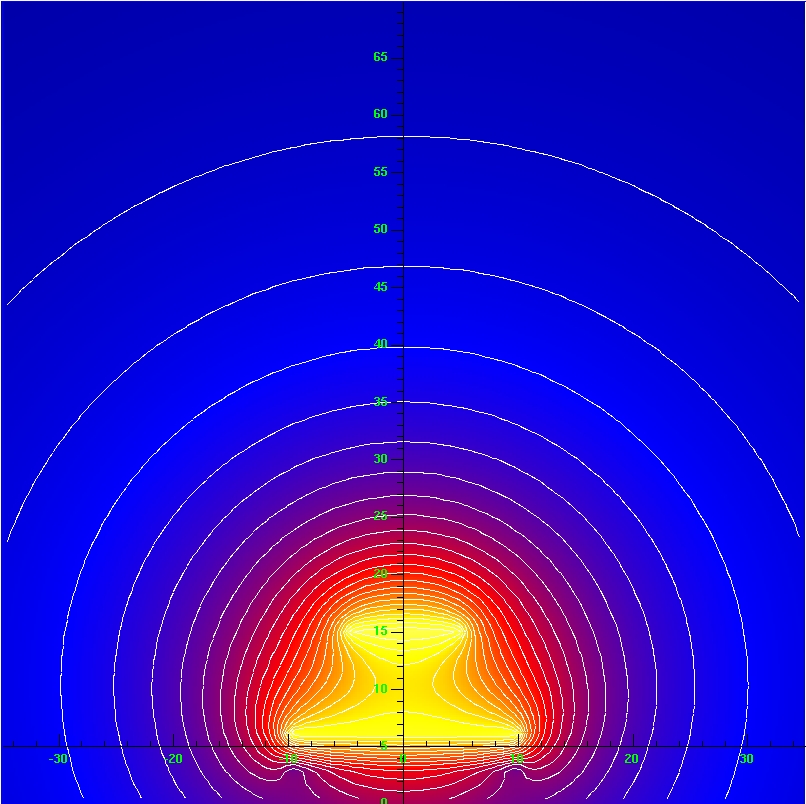 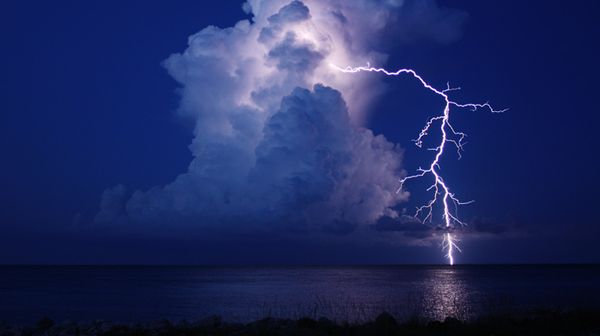 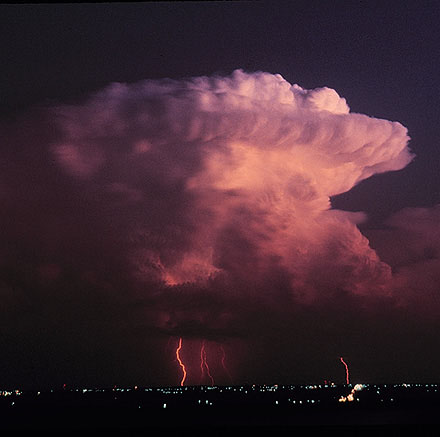 Schematic cloud voltage contours for a negative induced shielding charge above a cloud top where the internal positive charge has been neutralized
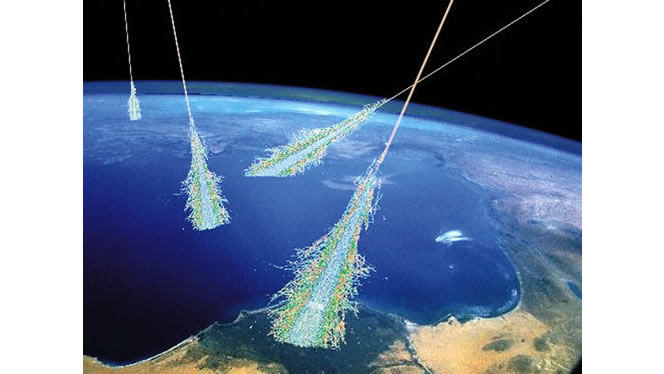 Cosmic ray showers – need electron flux field database for all angles of entry
Cosmic ray shower particles from CORSIKA simulation software - 100 TeV proton 
J. Oehlschläger, R. Engel, Institut für Kernphysik, Forschungszentrum Karlsruhe
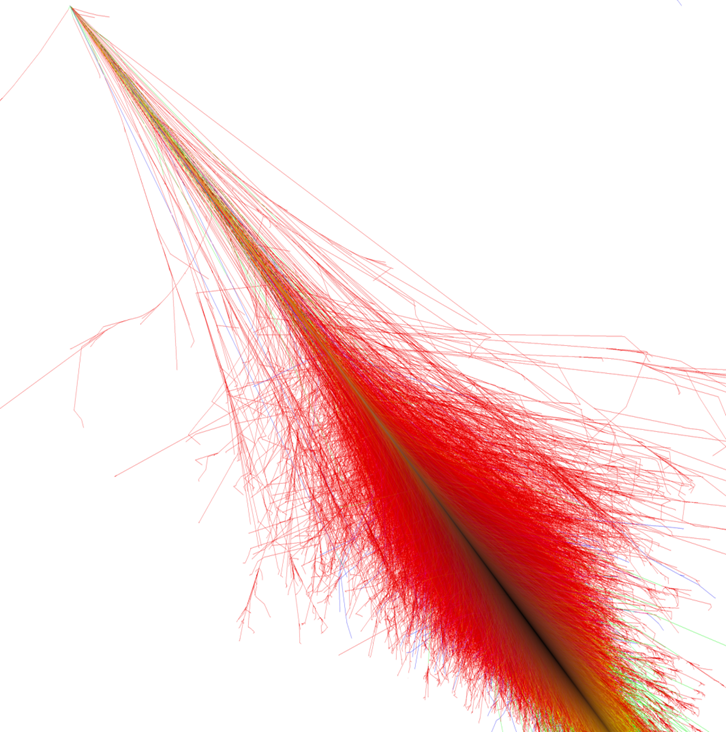 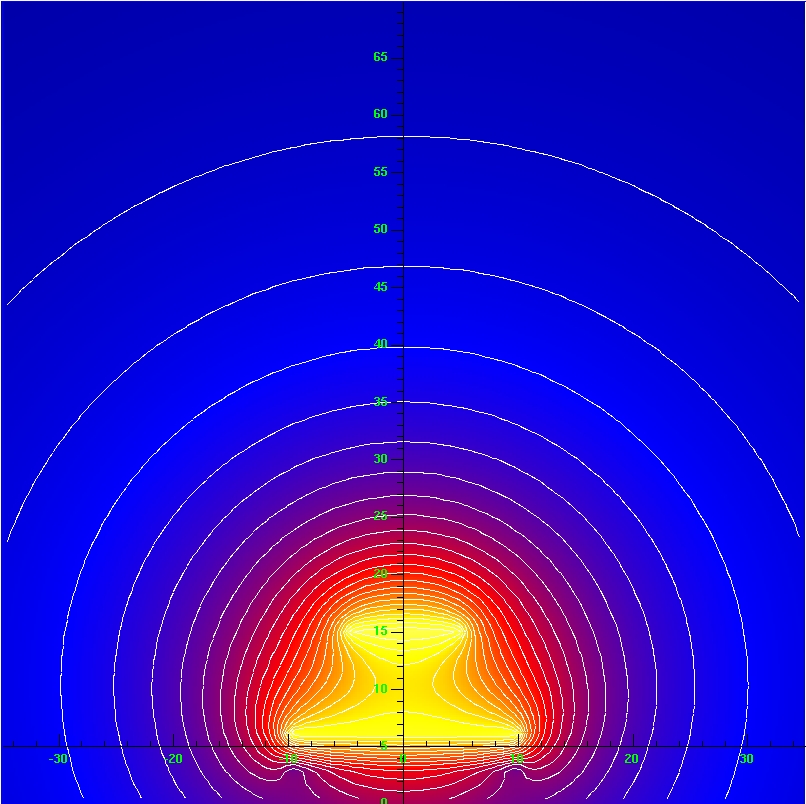 Relationship of cloud charge potential to cosmic ray shower electrons, photons
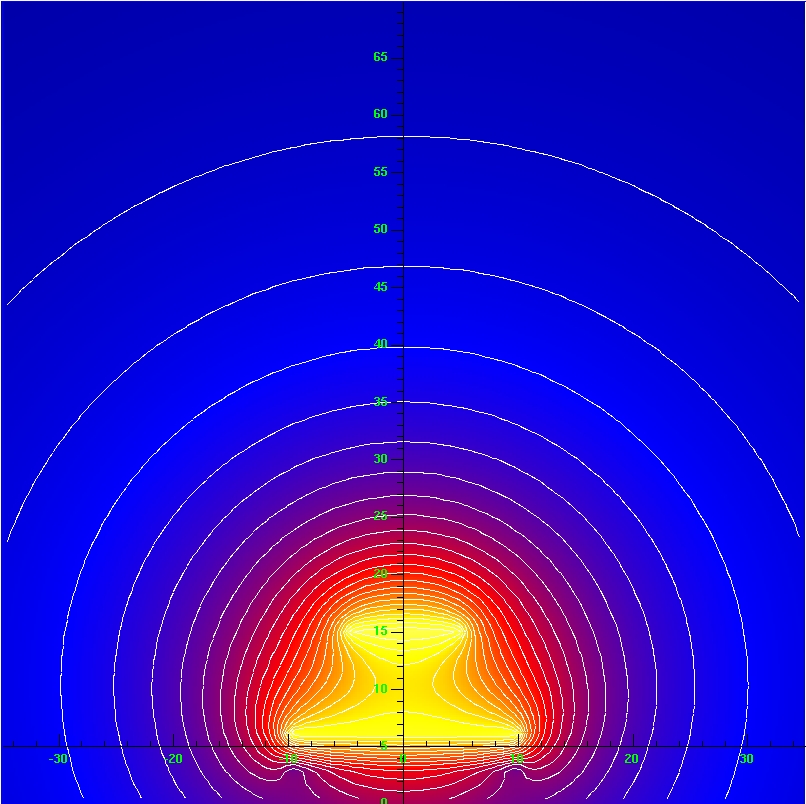 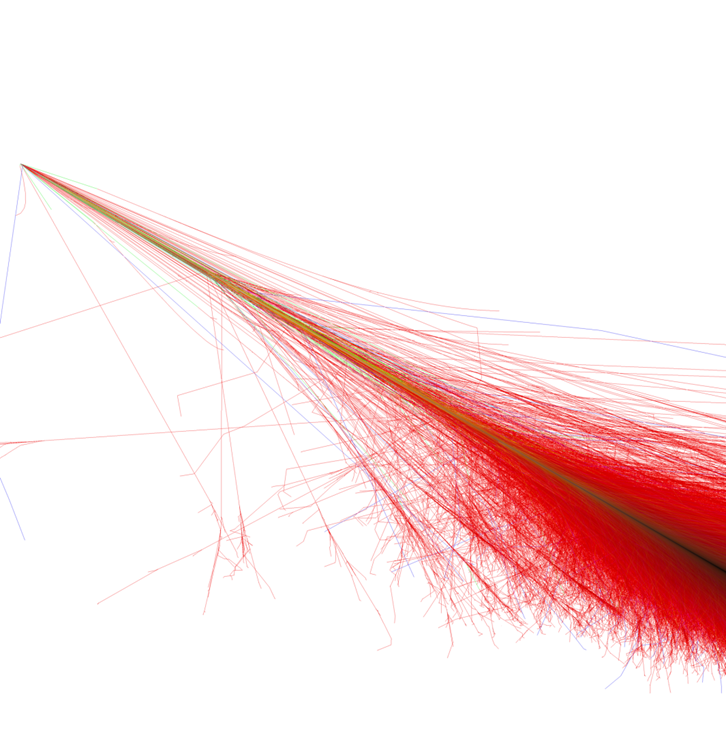 Relationship of cloud charge potential to cosmic ray shower electrons, photons
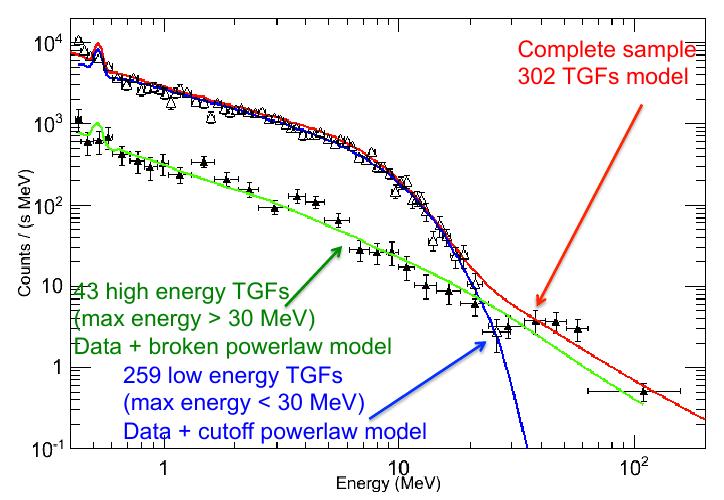 The AGILE problem : No HE absorption => low density => high altitude origin ?
Are electrons seeded at high altitude or do they drift upwards to some E-field ?
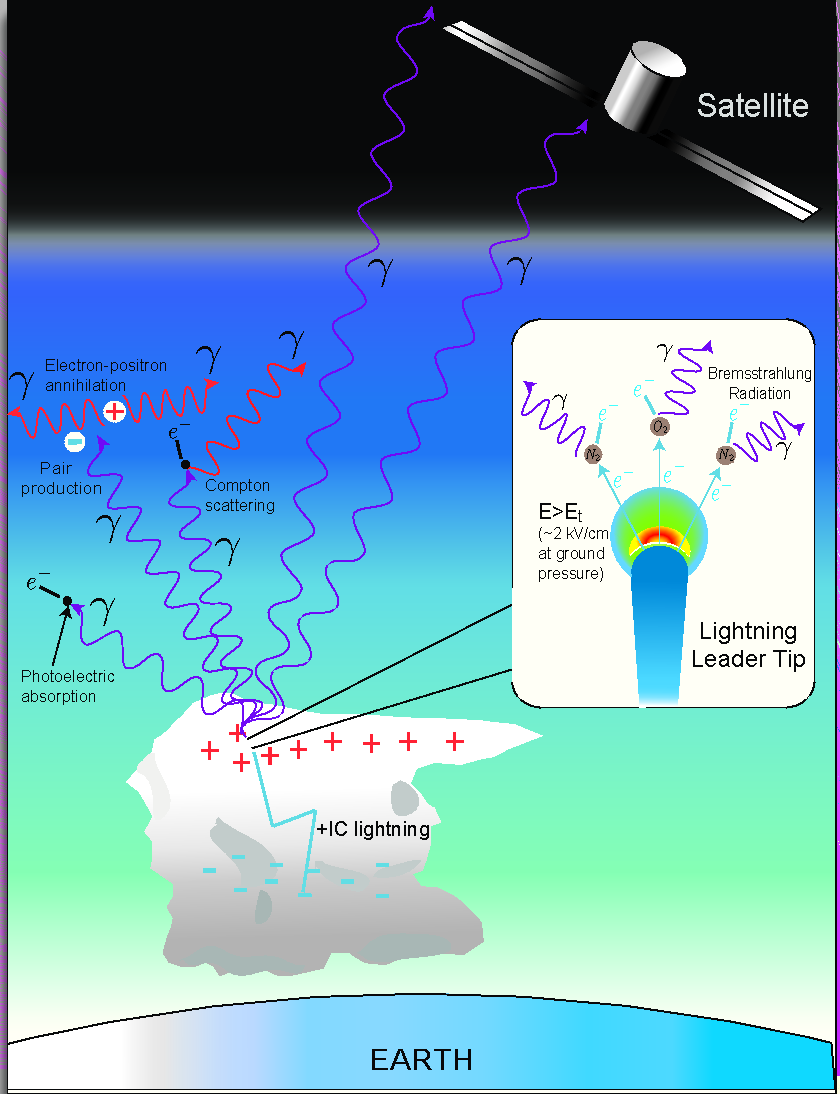 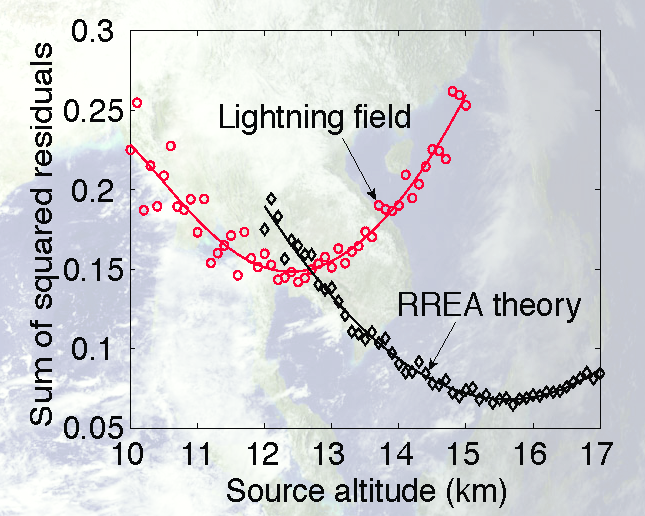 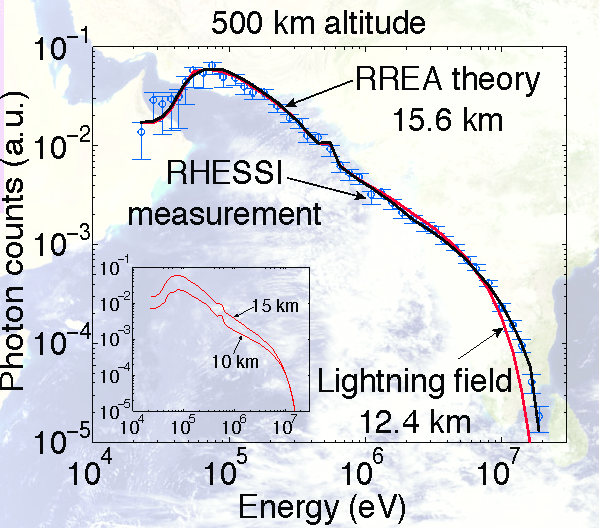 The streamer origin of TGF gamma rays. Does not explain multiple ~msec pulsing.
Wei Xu, S.Celestin, V.P.Pasko, Penn State,2011
What does a TGF actually look like ?First order simulations ofTGF photon expansionto orbital altitudes
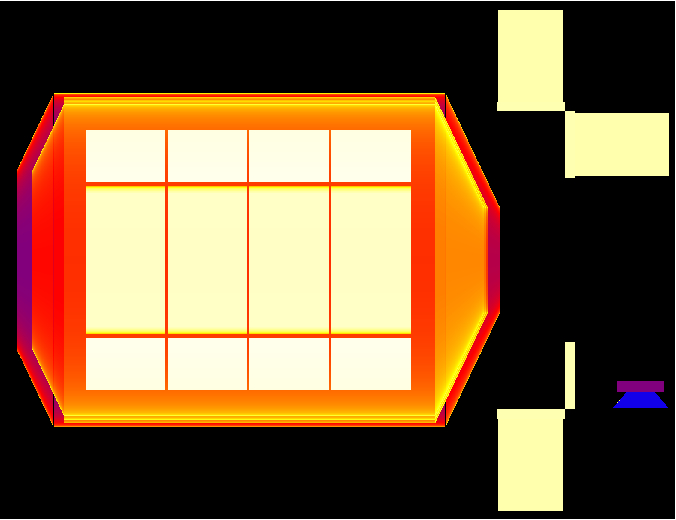 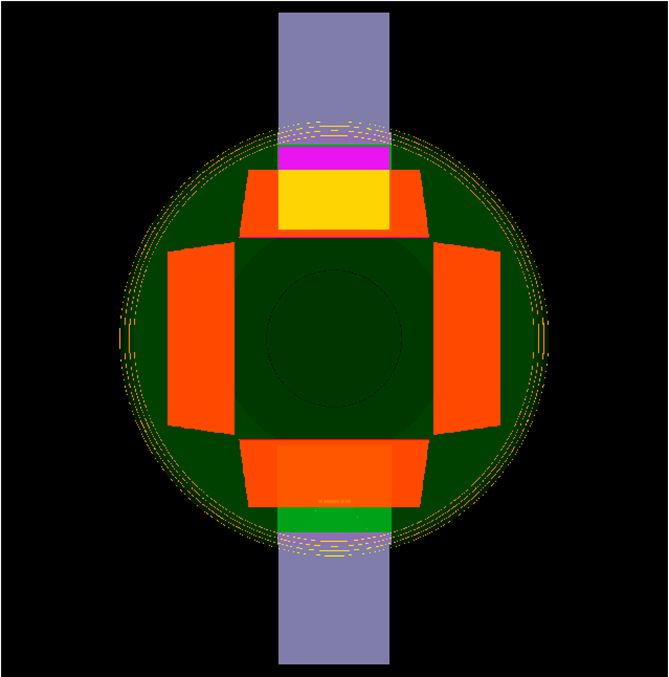 The size and location of MXGS relative to components of Columbus module

Simulate essential structures on Columbus for gamma photon scattering

Necessary to determine the backscatter from incoming MeV TGF photons

Images show photon path lengths through an optimal ~25 volume model
How do we simulate a TGF as seen at orbital altitudes ?
Photon tracking data for beam angles of 0,15,30,45,60° results in a photon density video showing two components - HE beamed and LE spherical source
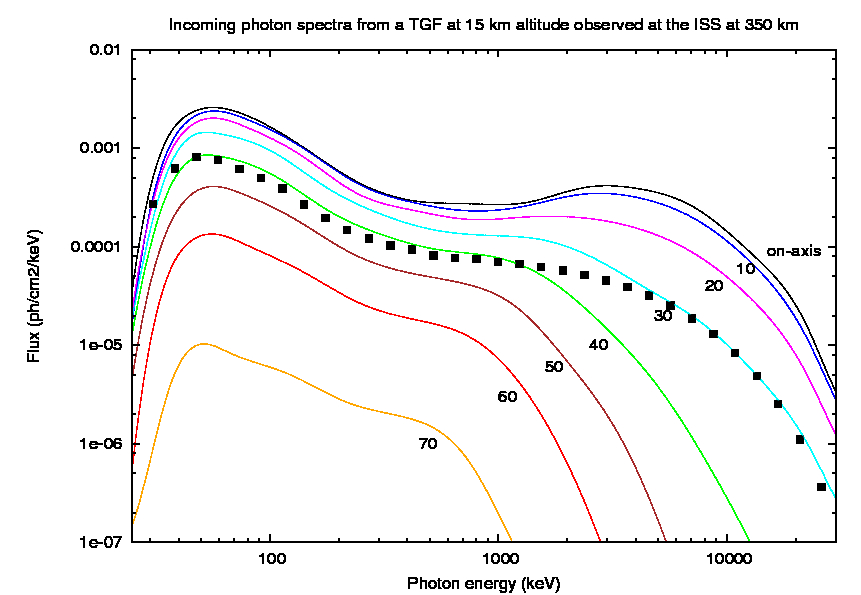 TGF spectral form as a function of zenith observation angle
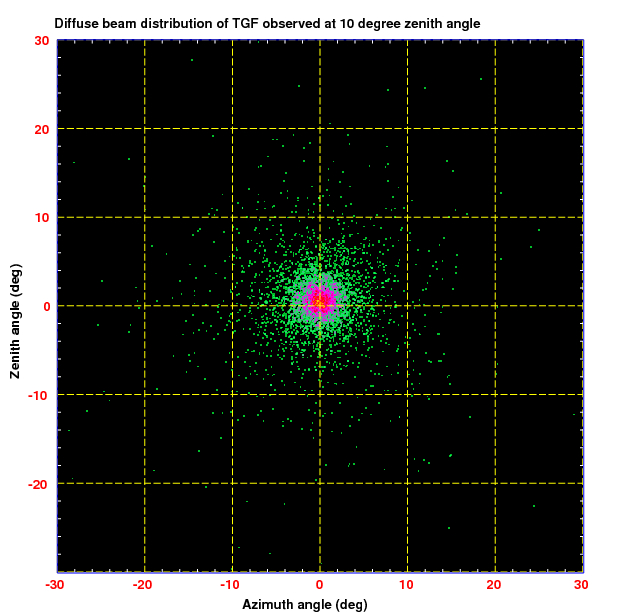 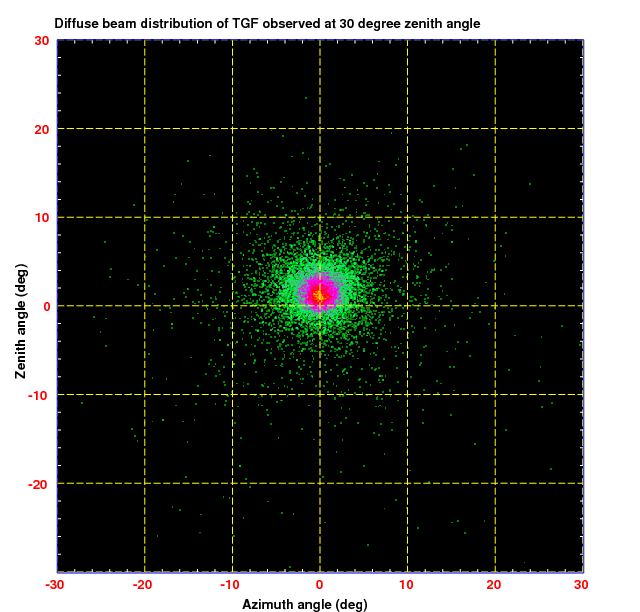 TGF diffuse beam structure for incoming 20-200 keV photons.
MeV diffuse beam structure is almost point-like.
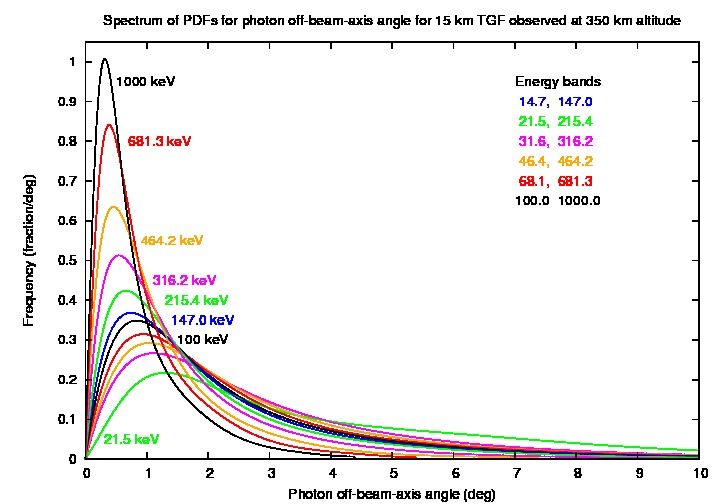 Spectra of PDFs (dF/dθ) for TGF diffuse beam profiles
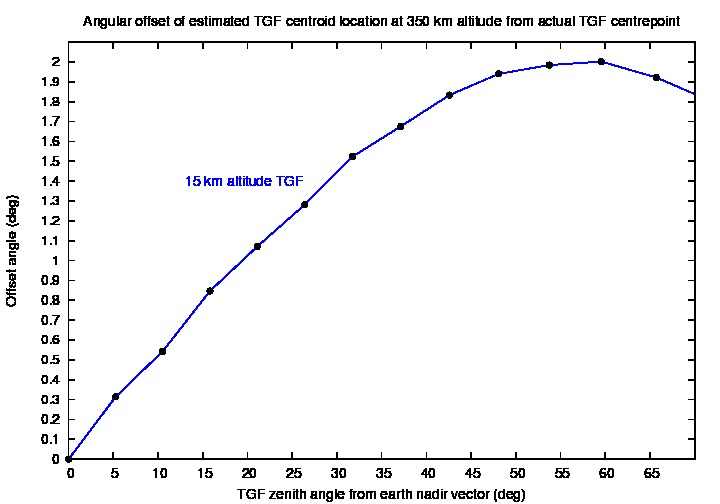 Angular displacement of TGF centre point from its true location
How does the MXGS imager-spectrometerobserve this kind of TGF photon expansion
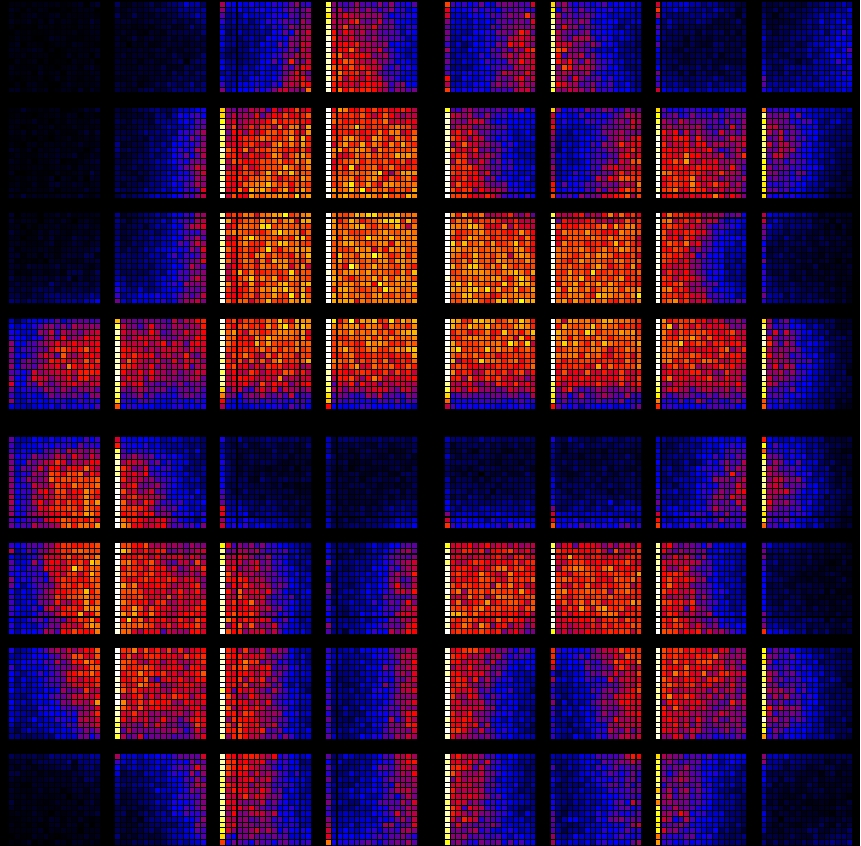 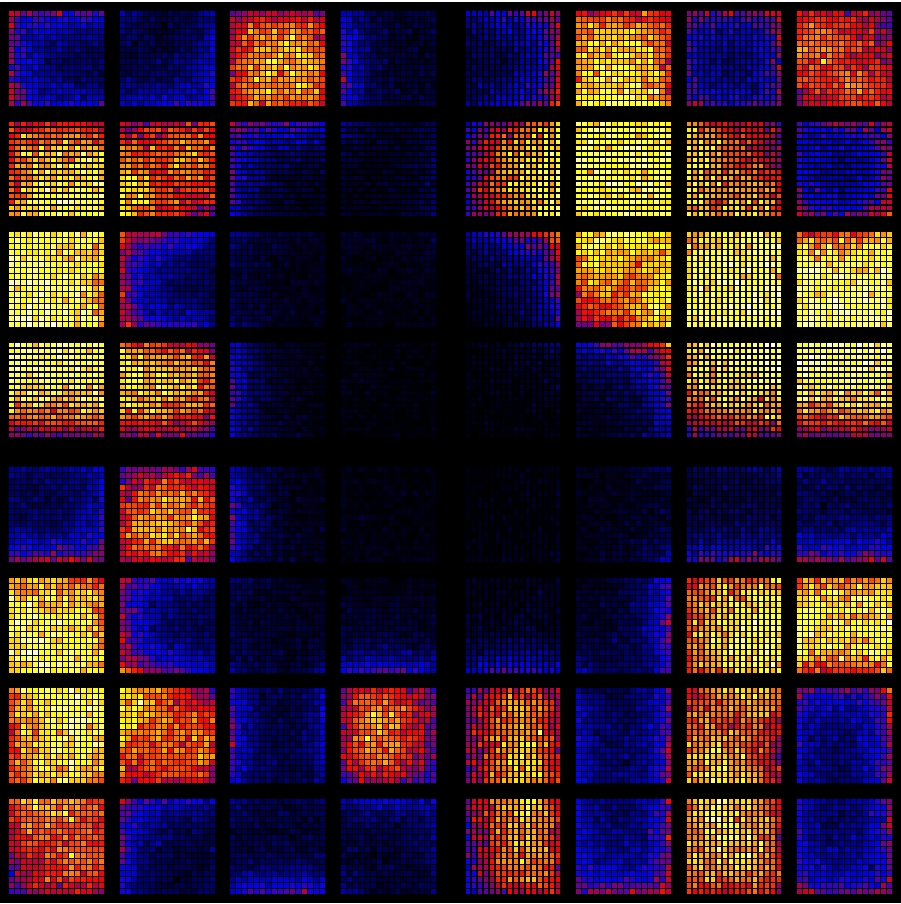 Detector response for off-axis source
Detector response for on-axis source
Detector imaging array has 128x128 pixels of 2.5x2.5x5.0 mm CZT

Detector imaging array has 8x8 modules of 16x16 pixels – observing 0.4-0.8 ph/cm2

In reality perhaps only 2,3,4 photons per 16x16 detector module - for imaging
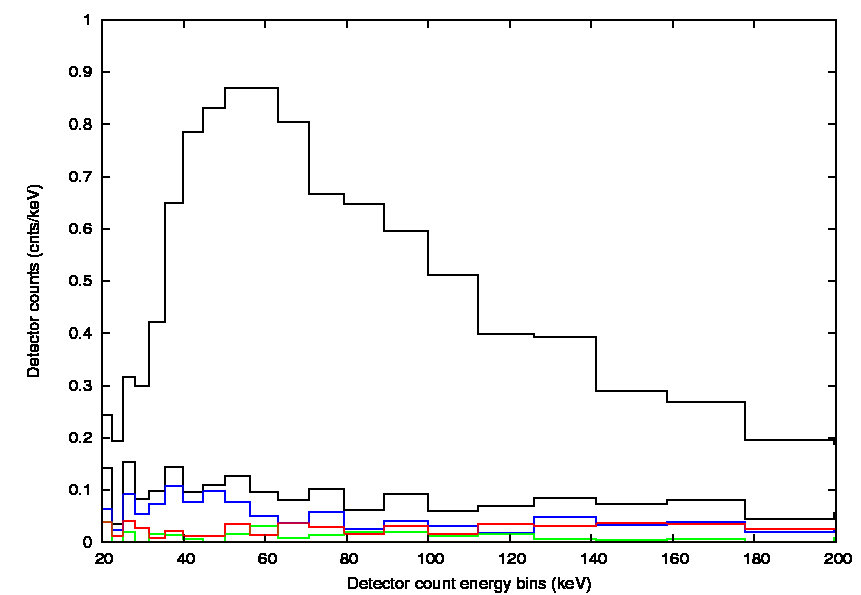 MXGS detector count and backscatter spectrum for a TGF at 30°
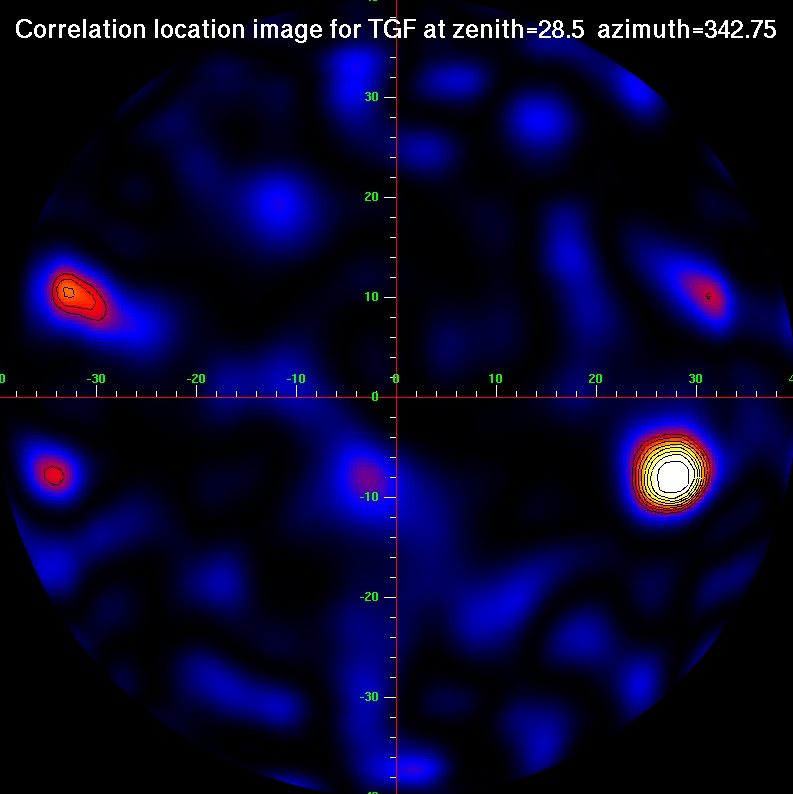 TGF location by mask-detector pattern correlation imaging
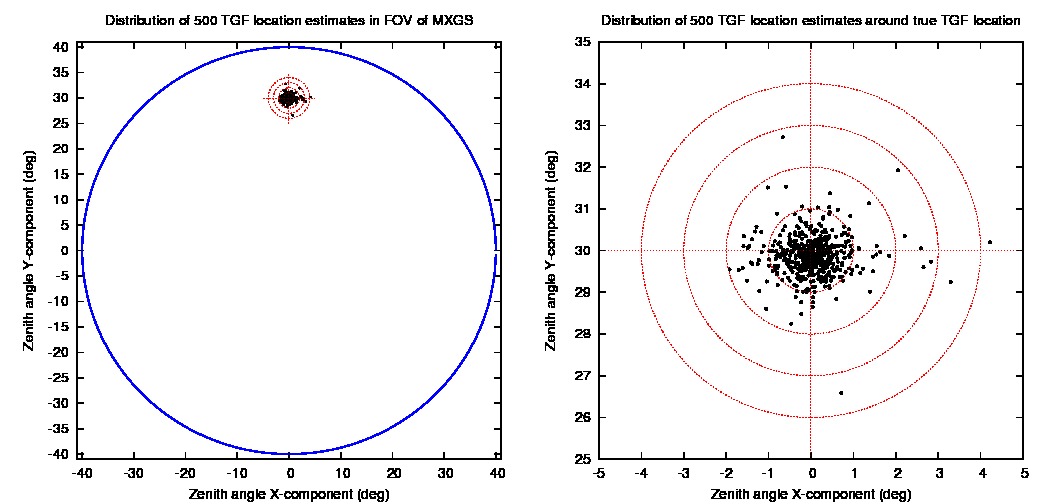 MXGS location plots for parallel beam TGFs – point sources 

Zenith angle of incoming TGF beams cover a range of 0-40°
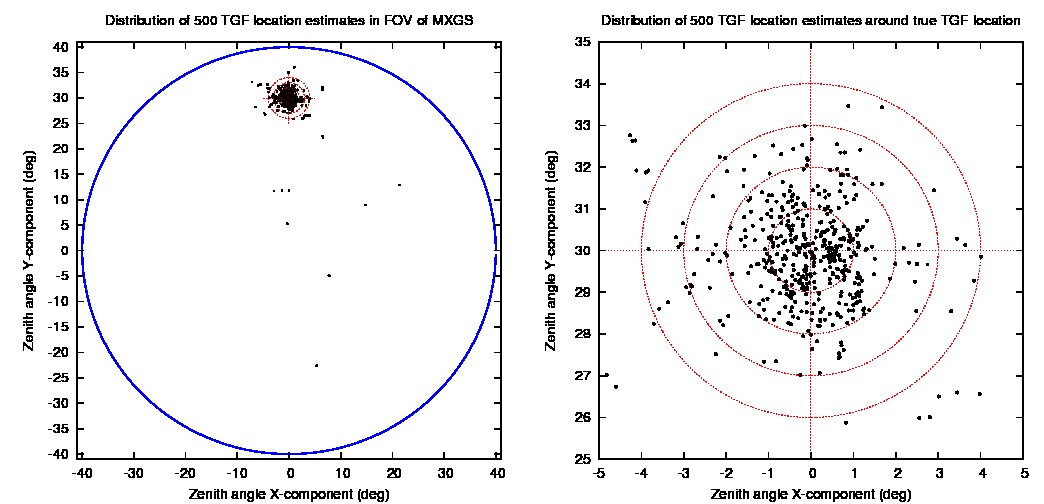 MXGS location plots for diffuse beam TGFs 

Zenith angle of incoming TGF beams cover a range of 0-40°
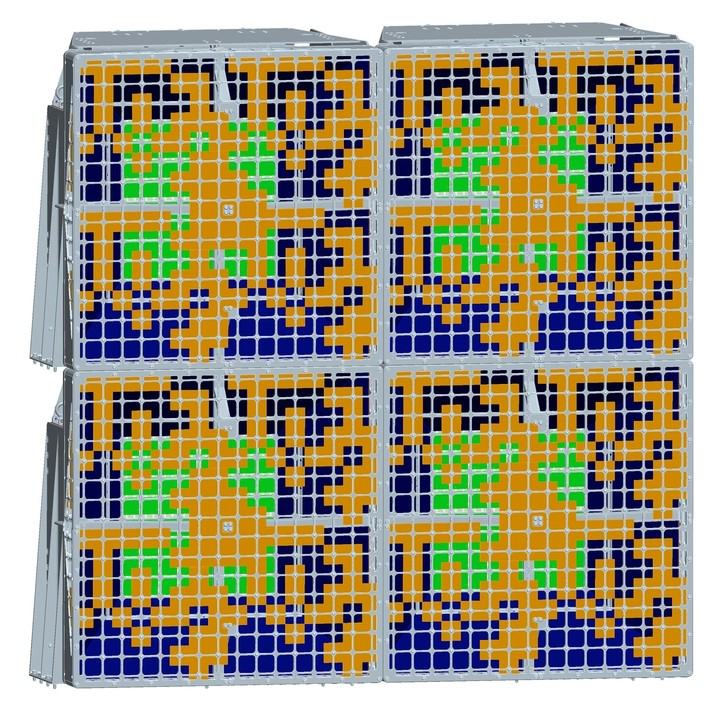 TGFs are weak at orbital altitudes – large detector area required
What is happening at TGF origin ?Electron acceleration Electron orbital excitation and ionization Electron bremsstrahlung scatteringNew simulation software package required
Video shows a TGF origin at 15 km and its expansion in the stratosphere
What is the spectrum of the optical pulse – compared to lightning ? 
Where is the electron-positron beam in the local magnetic field?
What is the ionization density and electron re-attachment rate ?
Note the “Compton Feedback” over a length of 5 km down to 10 km altitude
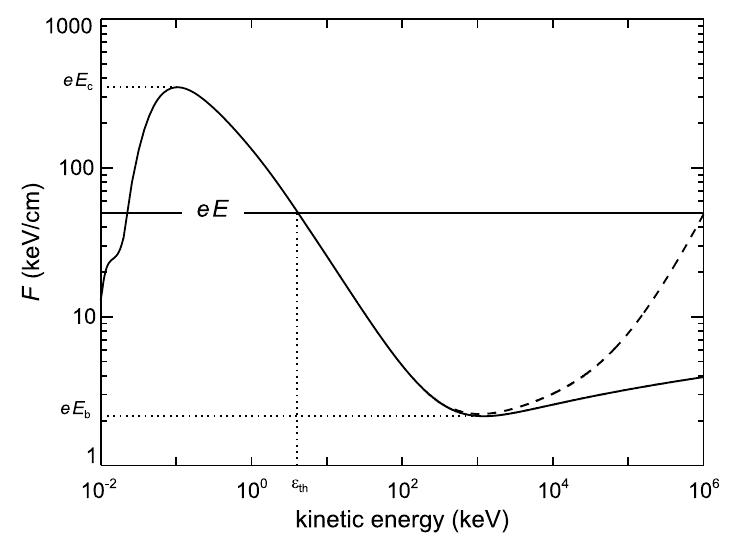 Components of electron energy loss with distance – the starting point of TGF simulation
This curve determines if an electron will slow down or be accelerated to higher energies
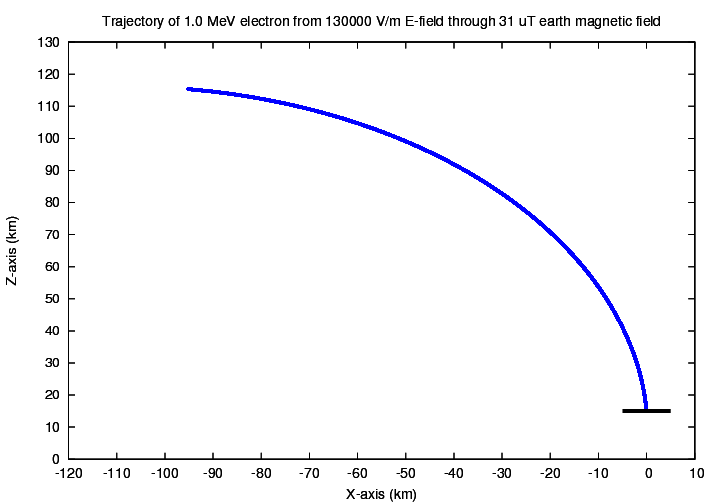 Electron trajectories are formed by the local electric field and earth magnetic field
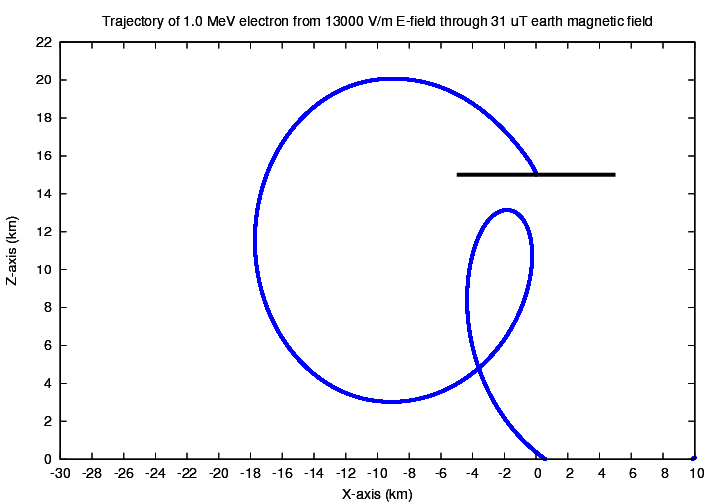 If the electric field is weak - or short range - the earth magnetic field will dominate
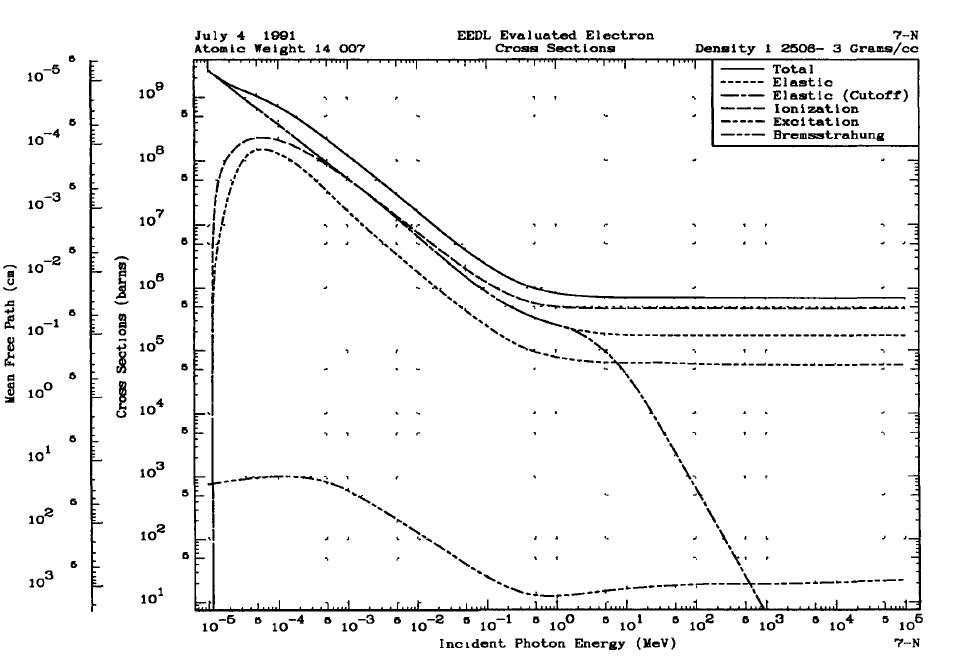 LLL-EEDL physics of RREA - the 4 components of ionization & bremsstrahlung.
For every Bremsstrahlung event there are more than 10000 ionization events !
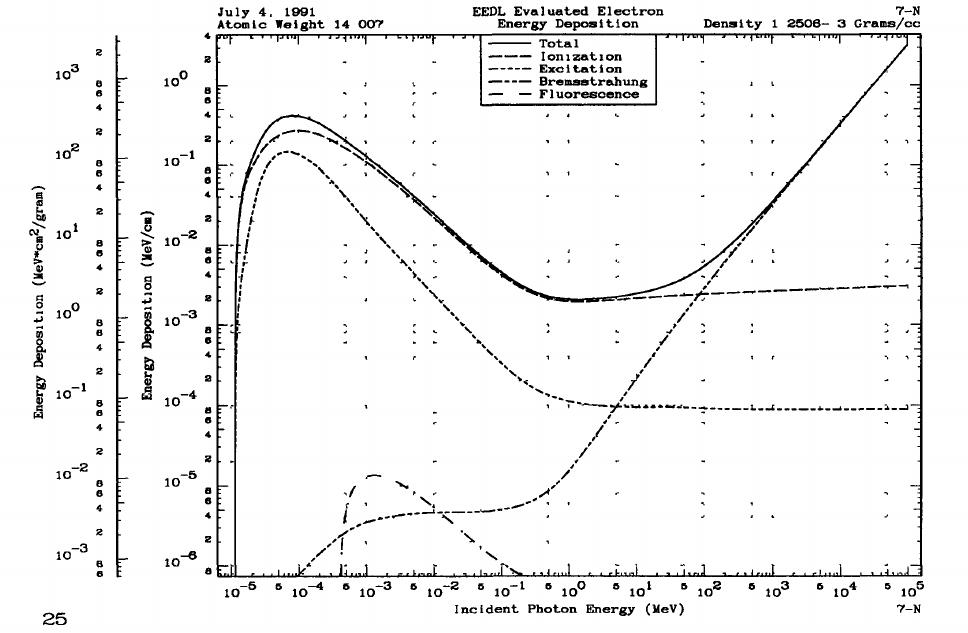 LLL-EEDL physics of RREA – energy loss from ionization, excitation and bremsstrahung
Compton photon
Compton electron
Bremsstrahlung emitted photons
Bremsstrahlung scattered electron
Hard Moller ionized electron
Moller scattered electron
Free electron in electric field
The trailing “ionization haze” of ~20 eV electrons emitted perpendicular to track.
What are the dynamics of radio, excitation and re-attachment photon emission?
Final thoughts
TGFs are better thought of as a side effect of Terrestrial Ionization Flashes – TIFs or GRIFs

We are developing a new software package for electron acceleration scattering in EM fields 

Research should concentrate on Ionization and Gamma production in clouds – not just TGFs

We need to estimate the optical and radio signal of the vast electron ionization trails left behind

Is the TIF optical signal detectable from a balloon or aircraft at 15-20 km altitude?

We need a database of Cosmic Ray shower particle flux vectors for TGF feasibility simulations

Which is the best software to use - CORSIKA, AIRES,….. – or is a database already available ?

Seven orbiting m² CSI scintillators in 100 km hexagonal pattern for  TGF location and beaming ?